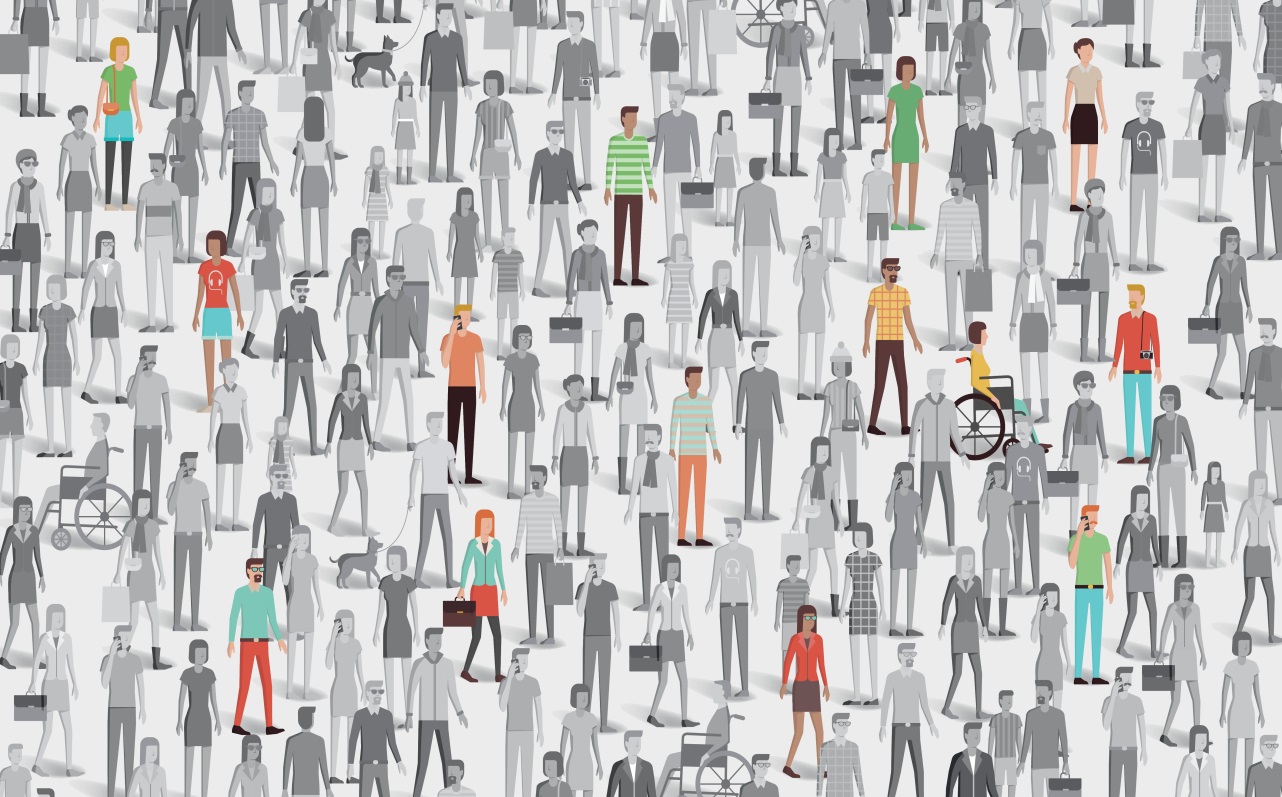 EPİDEMİYOLOJİ VE SAĞLIK DÜZEYİ ÖLÇÜTLERİ
BİLGE ÇAMLIK
İzmir Katip Çelebi Üniversitesi Halk Sağlığı Anabilim Dalı
[Speaker Notes: https://www.publichealth.columbia.edu/sites/default/files/jpg/future_epi_people.jpg]
SUNUM PLANI
Epidemiyoloji Tanımı- Kullanım Alanları
Epidemiyolojinin Tarihsel Gelişim Süreci
Epidemiyolojik Araştırma Yöntemleri 
Sağlık düzeyi ölçütleri
Hastalık Yükü Kavramı
Epidemiyoloji Tanımı
EPİ – DEMOS – LOGOS
EPİ: Üstünde, üzerinde
DEMOS: Kitle, insan toplulukları
LOGOS: Bilim
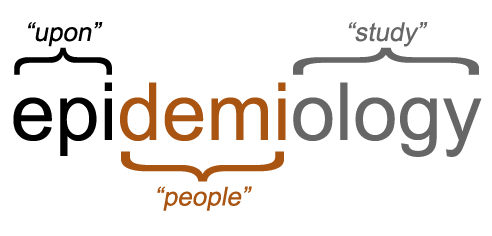 Çakır, B.,  (2015-2016), Epidemiyolojik Konferans Serisi http://www.halksagligi.hacettepe.edu.tr/sunumlar_ve_seminerler/epidemiyoloji/EpiKonferans_16.pdf (Erişim Tarihi:10.09.2022)
[Speaker Notes: https://s3.amazonaws.com/libapps/accounts/25667/images/epi.png]
Epidemiyoloji Tanımı
İnsan topluluklarında görülen kaza, hastalık, doğum, ölüm gibi sağlıkla ilgili olayların sıklıklarını, dağılımlarını, bu olayların görülmesindeki faktörleri inceleyen bilim dalı
Öztek, Z. (2020). Halk Sağlığı Kuramlar ve Uygulamalar. Ankara: Sağlık ve Sosyal Yardım Vakfı
Epidemiyoloji ve Halk Sağlığı
Nasıl ki hastalıkların teşhisinde biyokimya, patoloji, radyoloji gibi tanı yöntemleri kullanılırsa, toplumların sağlık sorunlarını teşhis etmek için epidemiyolojik yöntemler kullanılır. 

Tıpkı bir hastalığın tedavi edilip edilmediğini laboratuvar yöntemlerle izlediğimiz gibi, toplumsal olayların gelişmesini, iyiye mi kötüye mi gittiğini epidemiyolojik yöntemlerle izleriz.
Öztek, Z. (2020). Halk Sağlığı Kuramlar ve Uygulamalar. Ankara: Sağlık ve Sosyal Yardım Vakfı
Epidemiyoloji Neden Önemli?
Toplum sağlığının iyileştirilmesine büyük katkılar sağlar
 Ortaya çıkan hastalıkların saptanması ve haritalandırılması süreci için gerekli
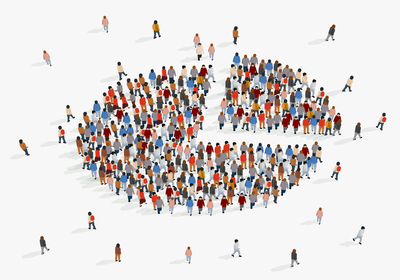 Basic Epidemiology, R.Beaglehole, R.Bonita, T.Kjellstrom, World Health Organization, Geneva, 2006 https://sbu.saglik.gov.tr/Ekutuphane/kitaplar/epidemiyoloji.pdf (Erişim Tarihi:10.09.2022)
[Speaker Notes: https://cdn.the-scientist.com/assets/articleNo/66871/aImg/35083/piechart-s.png]
Nerelerde Kullanılabilir?
Hastalıkların zaman içindeki değişimi 
Toplumun tanınması
Sendromların tanımlanması
Klinik tablonun tanımlanması
Kişiye özel risk ve değişikliklerin öngörülmesi
Sağlık hizmetlerindeki ihtiyaçların belirlenmesi
Sağlık hizmetlerinin değerlendirilmesi…
Çakır, B.,  (2015-2016), Epidemiyolojik Konferans Serisi http://www.halksagligi.hacettepe.edu.tr/sunumlar_ve_seminerler/epidemiyoloji/EpiKonferans_16.pdf (Erişim Tarihi:10.09.2022)
Epidemiyolojinin Tarihsel Gelişimi
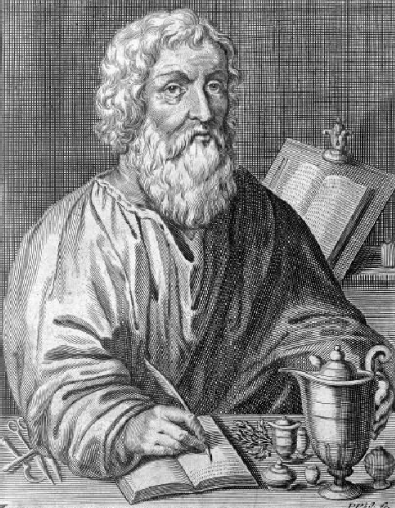 HIPOKRAT 
Tohumlarını ilk atan bilim insanı 
“Airs, Waters and Places” (Hava, Su ve Toprak) eserinde çevre ile insan-hastalık ilişkisini tanımlarken ilk epidemiyolojik tanımları kullanmıştır.
Çakır, B.,  (2015-2016), Epidemiyolojik Konferans Serisi http://www.halksagligi.hacettepe.edu.tr/sunumlar_ve_seminerler/epidemiyoloji/EpiKonferans_16.pdf (Erişim Tarihi:10.09.2023)
[Speaker Notes: https://www.researchgate.net/profile/Gregory-Tsoucalas/publication/310659733/figure/fig1/AS:562863443898368@1511208510721/Portrait-of-Greek-physician-Hippocrates-from-an-18th-century-edition-of-Hippocratic.png]
Epidemiyolojinin Tarihsel Gelişimi
JOHN GRAUNT 
1620-1674
İngiliz  işadamı, amatör bir bilim adamı, nüfusbilimin babası
1603’de Londra’da ölüm kayıtları düzenli olarak tutulmaya başladı
Ölüm ve vaftiz kayıtlarını kullanarak 50 yıllık verileri  inceledi
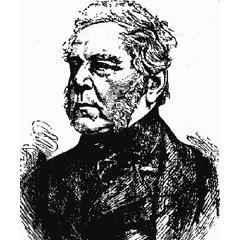 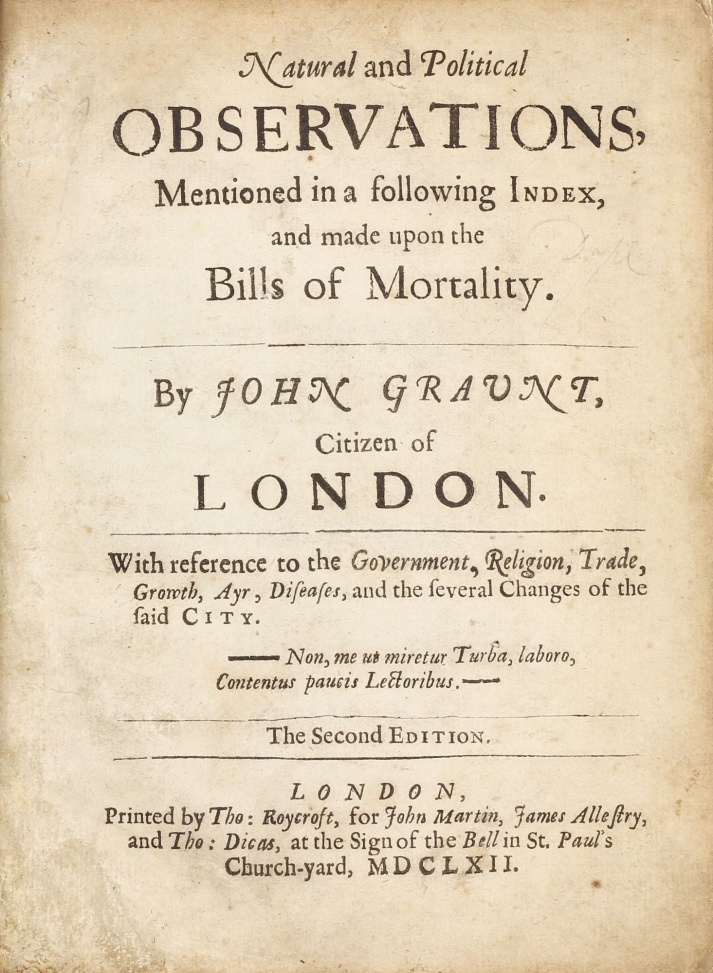 Ergör, G., (2023), Epidemiyoloji Tanımı ve Tarihsel Gelişimi (Erişim Tarihi:10.09.2023)
[Speaker Notes: https://www.wikidata.org/wiki/Q454938
https://www.milestone-books.de/pictures/003088_01.jpg?v=1557153490]
Epidemiyolojinin Tarihsel Gelişimi
Epidemiyoloji biliminin ortaya çıktığı ve ilk kullanıldığı dönemlerde toplumların sağlığını etkileyen en önemli sorun, salgın yapan kolera, çiçek, sıtma gibi bulaşıcı hastalıklardı

O nedenle epidemiyoloji bilim dalı yıllar boyu bir “salgın bilimi” olarak algılanmıştır. Epidemi teriminin salgın anlamına gelmesi de bu algılamada rol oynamış olabilir
Öztek, Z. (2020). Halk Sağlığı Kuramlar ve Uygulamalar. Ankara: Sağlık ve Sosyal Yardım Vakfı
Epidemiyolojinin Tarihsel Gelişimi
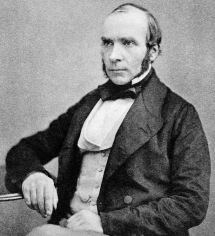 JOHN SNOW
İngiliz hekim, 1813-1858 
1848-49 ve 1853-54 yılları arasında Londra’da koleradan ölenlerin ev adresini tespit etmiş ve içme suyu kaynağı ile ölümler arasında anlamlı bir ilişki saptamıştır.
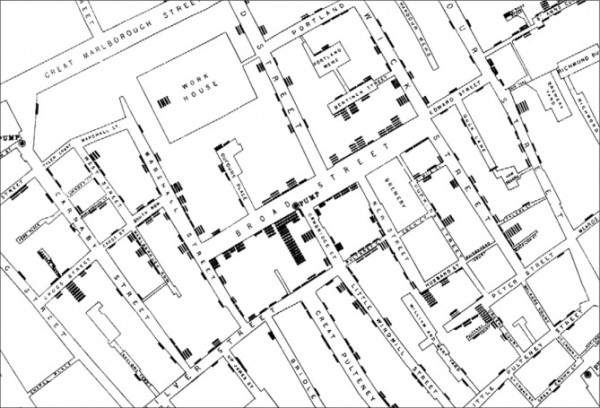 Basic Epidemiology, R.Beaglehole, R.Bonita, T.Kjellstrom, World Health Organization, Geneva, 2006 https://sbu.saglik.gov.tr/Ekutuphane/kitaplar/epidemiyoloji.pdf (Erişim Tarihi:10.09.2022)
[Speaker Notes: http://upload.turkcewiki.org/wikipedia/commons/c/cc/John_Snow.jpg
https://www.webtekno.com/londra-yi-dunyanin-ilk-akilli-sehri-yapan-insan-john-snow-h46903.html
Araştırmalarından sonra bugün bile adını anmamızı sağlayan meşhur Soho 1854 Kolera Salgını Haritası’nı oluşturdu. Snow, Kolera hastalığı yüzünden ölenlerin adreslerini harita üzerinde çizmeye başladı. Her ölüm için bir siyah çizgi olmak üzere hanede kaç kişi öldüğüne göre çizim gerçekleştirdi. Bu öncü veri görselleştirme, mahalleye su sağlayan pompaya en kolay erişime sahip caddelerin en yüksek ölüm oranlarını yaşadığını doğruladı. Bu verilerden sonra su kaynağından kaynaklandığını anlamış ve pompanın hemen yanındaki bira fabrikasında tek bir işçinin ölmemesi nedeniyle emin olmuştu. Fabrikadaki işçilerin su yerine bira içmeleri onları kolera salgınına kapılmalarından kurtarmıştı. Snow'un topladığı veriler sonrasında yerel yönetim su pompasını yerinden kaldırmaya ikna olmuştu.]
Modern epidemiyoloji
Epidemiyolojideki son gelişmelerin örneği ise 1950 li yıllarda sigara içme ile akciğer kanseri arasındaki ilişkiyi gösteren Doll, Hill ve diğerlerine ait olan çalışmadır.
 Klinik gözlemlerle ortaya konulan sigara içme ile akciğer kanseri arasındaki ilişki, kronik hastalıklara karşı epidemiyolojik ilgiyi arttırmıştır.
Erişim adresi: http://apps.who.int/iris/bitstream/handle/10665/36838/9241544465_tur.pdf;jsessionid=B6E91890500E5FA35C6035EFB3DB7EB0?sequence=7 Erişim tarihi:15.09.2023
[Speaker Notes: http://apps.who.int/iris/bitstream/handle/10665/36838/9241544465_tur.pdf;jsessionid=B6E91890500E5FA35C6035EFB3DB7EB0?sequence=7]
Epidemiyolojide Prensipler
Buzdağı Olgusu: 

Toplumda bir hastalığa ilişkin bilinen vakaların, bilinmeyenlerden az olmasıdır.

Toplumda bir hastalığa yakalanmış bireylerin tümü (hasta evreni) okyanustaki bir buz dağına benzetilirse, belirti veren ve tanı konulanlar bu dağın su üzerindeki küçük bir kısmıdır.
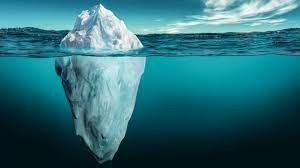 Çakır, B.,  (2015-2016), Epidemiyolojik Konferans Serisi http://www.halksagligi.hacettepe.edu.tr/sunumlar_ve_seminerler/epidemiyoloji/EpiKonferans_16.pdf (Erişim Tarihi:10.09.2022)
[Speaker Notes: data:image/jpeg;base64,/9j/4AAQSkZJRgABAQAAAQABAAD/2wCEAAoHCBIVEhgSEhUYGBgRGBIZGBgZGBgaGBgYGBkZGhgYGBkcIy4lHB4rIRgYJjgmKy8xNTU1GiQ7QDszPy40NTEBDAwMEA8QGhISHzQrIys0NDQ0NDQ0NDQ0NDQ0NDQ0NDQ0NDQ0NDQ0NDQ0NDQ0NDQ0NDQxNDQ0NDQ0NDE0NDQ0NP/AABEIAKgBLAMBIgACEQEDEQH/xAAbAAABBQEBAAAAAAAAAAAAAAADAAECBAUGB//EAEMQAAIBAgMEBwYDBgQFBQAAAAECAAMRBBIhBTFBURMiYXGBkaEGFDKxwdFCUpJicoKi4fAzssLxFRYjQ9JTVHODk//EABoBAAMBAQEBAAAAAAAAAAAAAAABAgMEBQb/xAApEQACAgEEAgEEAgMBAAAAAAAAAQIREgMhMUEEE1FhcZGhgbEiMvAU/9oADAMBAAIRAxEAPwDN92kfdps+7RvduyenZ88Y3u3ZI+7Tb91i91hYGIcPG92m37pG91hYWYnu8iaE3DhY3ukLHZh9BG6CbhwkdMAzEKqlidwAuT3RWgtmF0EnSwjMbAb/AAHnO52Z7N02W9QEst8wuct/y6WvbjY85n4bCBHdShIUsouCpzWsLchfnwHGR7E9kdK0JJKUuDOwPsvVqpVKkF6OXqa9Ya5gGP4hy46zGbDkHdunqPszUUJ1TxcNbiODDu18zLG09g4WuWLKFc/jXQ34Fhubxma1qk0zWXjZRUoc/U8jNKN0U6DaGympVGptvXceDKdzDsMrHC9k2TTOJtp0zINEyJozX90MY4U8oCyMjoYuimt7r2RvdeyA8jK6KLo5qe69kRwsB5GXk7JIAzROG7IwwhPA+UAsoBjOh2BikDgVNRvHfw8JRp7Pc/gb9JmzspRTBzU81+J4TOVUaQe5uLtVHITRQOR3CamGxiruBseNt8xsMis4ZEAPDqAzWqYKuV1d+8IL/Sc7SO2DlzyZ21dsorHs7PnOcfFNVqXBJvuABsJ0bbAU6tnY8b29bQ1LZjJbIFUd0pSiuDOUZye4DAez7Ouao2p3cpp4bYiooU8DcntmhhiqDruL9v2j4jHUwLkk9tpm5SbN46cIq2YuLw/SMVRdB2fOT2dsBUPSPq3LgI7+0VNM3RoTbe2liZk1/auq/Vppa/f/AElpSapGblpJ23bOjxNalYhyARw4+UonGG4WkrOeJt/YmPRrDNmr1FB/KfsPrC4z2pRRkpXNvygKPSNQfRL1k926/s0MZharjrHLprru+05TEPSVitwbcZXx2069XRmIHIE+sodBNYwa5OXU1E3sdX7vG6CY49rKefL0T2J0N01Hdm39kr/849W/u7cPx7hxO6PIXpZ0HQRdBMD/AJusbGmutgCXK9a533G61oCp7WVQ1siAHdmUgeLF9PKGTD0s6f3eL3ec5Q9tBoKlMa7yj/IH7zWw/tRg33uV3fEp+a3ETkxepl73aL3aCTb+DJsKq99mt4m2kJU23hF31k8Ln5CLJjem1yP7tKuOulspsw1uNCOA+ss4bbuEdsi1ASOGVvtMraOI6Wo3Rq7AclJA/CN3E6mPK+TTT02nkdNh9rdHhlNTrM65lG5QPw954+M5nFY9mJc7yGy950v84arhKmW9QMFQLbMdw14X0EPsDCrUqXqJdRYAHnzPLu7oljFNnTLKbSNHZDNTAS970w62tpawOviZrUKxDWKhiwFrGx8z4zN2jT6GpTIFgvSAjhYi+XuPCaqYIVFDKdb3DDlvGnlMn8mkb4XRYx2DSvTs46y3ysPiU/bsnNY7Y7UstyGDi4IFteII8ROpp11XqjUi19eI3jWGx1JXplO4qeRH92ijNx+wtbQjqJvs4b3WL3Xsm0+FsbMLGJcKDymnsPP9LMQ4WOuEXjfwH9ZuPgQOIPdrGXCi9rfIfOHsK9LMFsGOAkk2cTOiXBICNRf94S6mAJ1Dn+G5+wiesXHxmzmDsGpa4RjfkDJ4bZNf4QjC3MnT0nRVKrJ1bsPD+spviKp3O3nb5SVqSZb0YRfYKls3Er8eUgcCAfW4hkLqMoRDfhmI9CTK7qzfEzHvJMgKJG7Tui55BPHhM1qHSj4KNNe29/tDN034qoTsCr9SZhim3AnzjPhy28kycTT2tLh/k3VxQX4qpP6PpBYnHUyN9z3gfMiYpwY5RDBDlHivkT15VVD1q1G5uz9yuv8ApF4GnTpMerTdz+07n/TLC4QjcSO68KGdBbPlvzyg+Z1l2ujL/JvdAGwoI6yIg7UqMPmJB8ED1VrIl/yoqepuT5w7AtvfN/FeVquJoobPVRTyLqPMXjTG/sBbYFDeaxfnZWPqBA4vZ2HGiByeZGUeRlhtpUD1RWDWF8qEtpzsl9Jk4r2jwyfCtR+1V0/mIPpKi2RKK6VE/cBzEXuf92mWvteCerhnI4Etbv0ywg9qm/Fhtf8A5D/4S8mZ+ps5FadRuq4fW+oJI103mQbZzjcWF+QHzImph0pON1wOakfSWXw1NRZXt2Z8p+0aiqKeo8mc6uDqg2u3g3roIenRxC6G5H7QBHhpLopWY5wxB45/6gQh2WjC4DAc85/qIYg9Rvn+jOzMG6yAjiBl1033A8ZXOKANiiDjc6faXf8AhdIHrAk9rKfkYqWCObqZgOy3qc0VMq4/9sVPeqZFyqG2+5YHst1pYw6NUYJSTMzfDlYtryBMNXw2RCMpF9+p4btBv8YfYmdc1UMQwAVRYhgD8Rvc7wANIsWPONU+Pudd7O7Lp4dzRb/q1Xt0hv1UAvmRTuta2u8nwtd2nhVpVwaBC9GM1teqTzHHdOaV3V89MsDlUgjeMy2IhqNV1bMSxJte5Nzz137yJm4uzrjOOKOk2ljmemUKhXfKSAv4dCCLnuO+XfZ+mOjupJ3hlKgFTx7/AOs5bE4pmyljdgCBfU9k6n2XxAyAlhcsw3+G7+ERSjUQU05FjbVMvTDb7EEjedLC48JT2RjKiNlHw8AZvtRAFjYqAfDsmQtBA5DBrEgq3KKLVUEk1JMHjadW/SIrb9Vsb21ufpOgwF2RS2llBI5G8ydn4Gold6pcELuAJ3b7a+U2KFYuufQZgRYG/wDvIkaw25AYwB0tci2mYAEqey4Inmu1Nv7Qw9VqVU0iRqpyFQ6H4WG/Q+mo4T0Rq2WuKd9CrOfHd6zA9rNlpiKDsSvSUGZqea1ivFD37x2yoVe5nrJU2uThMT7Y41tzItvyZfW4JlVfaXaBN+nIvb8II/y6StiWQaOpW3EEfK5JkMPSDaozntDW+xm+Cs4s3Vs1aPtBjS1+mqaflVQPAZYZ/anaAFmrPyFwnytKK4dgP8Udxf7kkmTXCWFwyeBufRY3CPwQtVrsI3tDjfxVn8AB6Df5QDe02K416/gE+31g6jVCbZmIF/wqfRounYHrVSOxkUf6TFgilqMJ/wAfxWU/9bEaXAJNvOwtxlZ9rVySOnxGtv8AuMD2/hln3hbW6Yk8gyC/kPpIrWa91Vj29Nf03QwQ/a/gr0Mfi75TWxIB3npH+0sVdoYwXCV6p1sCXY6W3m4EIa7/AJT4Oo+oMi+KfiW56sN/PRjHiiXqSfSKhOKY3qMT2sLk+bQ6tXC6M47VKjd3kyDOx1GndUYfWPTxDg3Zj2We58iY3FApu72/BapYrEk3D1GA5OBbtJuPlJDMzWfO99fiDGA6YsRYM371yB/LYecsUaV7HK1x3W8dQfWJRQT1nQB8M2/r6E20tYfwgwfRp8BzEneSXA8QSBLgVAbHKe9xf0BIPjBV6wU2AHbxNv4iPlKxRmpysp1sUAABSbcQNANDv439Y6om8KVbTgQfMXlauH1sDrc3yoTw7LD+shTWqNbnTiUT5kSeze048miKf7BA/eb1vaItTGliOy5lN87C5u3YbH+UCwizN+Rv0U/tBkwSXZZXFNYE021/KR/5GW6OKpn/ALdUdpa/+qOtNPyr5CEWmv5V/SJai/k5Za8eokWNNjfK/wDCXEr4hlSxyuB+05H+ZhLwpJ+VfIR/c6R3qPl8o3FkryorlMy2rnegv/GD9YVKtW3xKDz1l47HoHen8zfeFTZFAfhP6n+8lRZo/Jg1w/wUB0h3uCOIs0KlSogOXKb8DcaduhmjUwlJUJyA5QTrc7h2yphzSzKwRLEi/VXf5Ru0PTrU3CYbbZU9ZV4XsVPlLtbaiMf8J+7IxP8AKsu47FojpTpgAuGFgAN6mw07bTOwOLOfzv6TNy7No6WzSLFPa+FAyupUruuMvgS1pewW38JoAUFjcAMpN++8t4apcZj6yzSemxsyqT2qDE5WXGFOxPtui34/LQ/OCq7Yw6HrOw72+nGaibPoaf8ASp3/AHE+0INn0rW6NP0L9pOSRTi27MJ/a3DjrK+vEWc+YGknR9q6VrKVNrk2UqB3g/ebKbMoLr0VP9CcfCEp0KQuFRBbkij5CFxfQVNPZnG4vbrObpUa996hTYctBMfaL1KjEB2ZdOsb6+k9ErYKkTdkQ33XRftA1sFS/wDTT9C/aUp1wiZaDfLPMzRyb8pH7WnzIgi6E3ZQP3HHyz2M6Pa9NBXcKqgA20AG4CVdJtTaPOl5Kg3Gr/kybUWFspPgCPO8FTwVHfZx2DcfIzaKg7wD4CJaSflX9IhgL/1LpNfyUBs9AAQ5/dLAfMybU0AuTe3DOpI8zNAIn5R5CEW3AQxYPyE+v2ZuSn+YD9EemlDUEof0n0E1I2UchDF/I15C+P2Y2TCsTlAuP2Tb5fWCPQD4QrH90WHmQJvZByEcACGIPyPp+zEQKRrkH6R/laTq3C9VqZv+3b1BvNg2kbiGLF718fsxaStuY0/1lvmxllKVHjlvzzBvreaBMiWjxB+RfX7KTKB8JQf/AFu3qDIqDyuP3Lf5mlpngy0eJD130isbDerDuF/8oMHVyMPicfwsB6y0TIFonH6lx8hroyqmC1sK1hxuwX5Rzs9f/cn/APSaTNB3kuBtHymugKvCq8oJUhkeNMylAvI8KjykjwyvLswlEvI8MjygrwyPAjgNjLmm4G8q1u+047Z+PqdIUPEE91he/pOuzznsfs5UZqgOjhhb8pYj/bxmOons0ej4OrFXCXfBo7Oxd6hqtdihsNeGXgJX9+ZKpBHHXxP+8hsTRCzb2fdxsLXhtq4UF0N9CCPW4+omLPRVJ0dLs/E51F91pZw7ktmXiflMPZ1QqMp5G3bbgO2aVHEZESx3Kzd5tx8Y0Q3R1ODrDcTfduHE981qCG1z/ffOS2NXJszjQkW8RvnViuNO35yZIcZfIaqVCkkbpUpnU90fE1NLc7emsHhnBF+2A27ZNjcbtBKzm+ktObA24zB9osaadPKps1Q2J4gWubf3xjgrdE6k1CDbOWxdbNUd/wAzMfMmDvA5o+adiPAkrdhbx80Dmj5o7JxDhoRWlXNJB4gLQaPmlUPJZ4DssZos0BnjF4DsOWkS8AXjFoCsKzyBaDLSJaMCZaDLSJaRLRFKI5aRZpFmg2aKy1EdmkM8G7wWeJs2USmrwq1Jnq8MjzFSOyUDRSpDJUmatSFWpLUjGWmaaPDo8zEqw6VZakc8tM0FeVtrLmosBwsbcwDcj0iR4QODpzje6omFwmpLpnN4CuUqgg77AX5X08p0zuGvfUoqkctSR95y9XDEPZd6Nbwvp9J2NLKABbeo9NQPWci5pnuyppSRYw2GDDKdMqg8rE9vONSYEMjHVNd2pUc/OEwFQFHa+pYjy0lNHRg9Um3WCDwP1gjKR0mCsMpXcfpxm3RNnseQI+R/vtmLs5bgWHw29d/1m0wtlfloe474MaQSupdcgNiSBfsMqJWCkgbiTbw3S84tqJlOoB36wQS2NJqwUXvfd/WcV7T4vNVVPyLc97a/ICdRVPVt+acBtTEZ67t+2QO5eqPlNNNUzn8mVwr5IZos0r5oxebWefgWc8WeVeki6SFhgWw8kHlPpI4qQsWBczxdJKgqSXSR2TgWs8ReVg8WeFiwLPSRs8r9JF0kLHgHzSJeALyJeFlKAdng2eBapBtUici4wDM8C1SBapAtUkuRtHTCvUgukgXeB6SQ5G60ysrwqvKYaTV5lZ1uBdV4VakoK8KrylIylAvLUh0qTNV4ZXlKRlLTNNKsOlWZSVIdKktSMJaRPGNkqLUAuDYMPkfl5zUw2NBNrG11AFvnrMjEkMhB5X8prbIpB6d9fhGvHS32mMlvZ26Mr00nyti0tYgsQNGufE8Ja2FhVJysPh1t275n4pwhVL3sd/3mxskWJP8AfCKzRo29mEAkcyB4ATUSqpU2/Z175h0msxIPw207xrLiVeC8WHkFA+8QJmi79W3KZyob35Q+fS3EyFIXJHDiY0ZyVsjiauVGcn4FJ/vynmmfjzne+1lYU8I2utWyDnrv/lBnnZaaQ7ZjrrhBy8gakCXkC8uzFQDF42eALRs0VlYljPHDytmizQsMC2Hj55UzR88diwLeeP0kq54s8LFgWuki6SVekjZ4WHrLJeRNSVi8iXiyGoFhqkE1SBZ4NnkuRpGAZngWeDZoNnibNowJs8HnkGaDzSGzVRAgxw0EDJAyLOhoMGhFeVg0mGlWQ4llWhFeUw0mHjszcC6rwyVJnq8KtSUpGcoGgKk2fZSrlV0YHmhsbEHQi/MTm1edB7OPcEcif79YpO6Hpqk0PtM2roDuN7zeoYsILAX3X7Jh7epnpKb24kekrYDFNqrMb6eBMizVq1Z12FxeZ2AGmnf2TZw5114A91zMDY62OZt53d86GkmWzcN/eeEZmMW655Dd2wtNlAzHhbvJN9PnBg8t5+Z4/ORr1RTps5/CrMe5QTGyFzZyPtxtHPVWkDpSF2HJ3sbeAt5mcuXgalYsSzG5Ykk8ydSZAvNFsiJRt2HLxi8BnjZoWGIbNFmgc0WaFhiGzRBoHNFmhYYh80QaAzRZoWGJYzRZoDPGLQsMQ5eRLwJaRLxWNQDGpImpAF5EvFZagGLyBeCLyJeTZSiTZpEtBlpEtFZooky0heMTI3iKSBxAxopJqTBivIXivAVBA0kHgrx7x2KgwaEV5XBkw0aZLiWVeb3szikTPnYLotrm2t7aek5oNJBo7IxPQcbTz08w/Cb3E5yvdavW3MMp7xLXshtIB2oOerU+G/DsljbWEAc8QxNvpFyH+roubKxZCpnO9so7+RnWJXBATlvnAUVXocjX0I1B1BBBBB56TfwGKXICCxOt7nt0/vslIzk1wdNTcE2v2ekxPa3FdHg2uetUK0x43Lfyhpfw56ut8w18OXp6zzz2r24cRVyr/h0iwX9o7i577adneYmwhHYyS8bPAF42aOysA+eLPAZos0LDAP0kbPA5o2aGQ8A+eLPAZos0WQYB88WaAzRs8MgwD542aBzxi0djxD55EvBFoxaKxqIQtIloPNFmispRJloxaDvFeKx4ky0a8heK8LHRK8a8jFFY6GiiigMUUUaIBR40UAJAyQMhHEYBAY4aDvHvHZNBqVTKQQbEbp09PaPTKpY9dSMw7ha47CLTk7wuGrFWBvbt5d/MRCcbR2tOmoVg9iCbjfod28eHlD4Yqmp4ndMnDbYQ08rizai1tCQNLdkJgRdwXO889e4cpdmDjvua+3dpinhnKmzOMic7tvbwFzPPM0vbex3S1mIPVTqrysN58T9Jm3ktmyjSCZo14PNFeFlUEvGvB3ivCwoJmizQd4rxWFBLxXg7xXgOgl4rwd4rwCiZaNmkLxQsKJ5oxaRigFD3jXjRRDHvFeNFAB4o0UAHijRQAeKKKMBRooogFHiigAoooowFFeKKADxXiigIuYfHsi5QATwYjUfeV3rMxuzEnvjxQAFGiigMUUUUQDRRRQAUUUUAFFFFABRRRQAUUUUAFFFFABRRRQAUUUUAFFFFABRRRQA//9k=]
Epidemiyolojide Prensipler
Soğan Kabuğu Prensibi

Bazı durumlar önemini kaybederken, bazılarının daha yaygınlaşması, toplumun sağlık sorunlarının değişmesi; “yeni” sorunlar ortaya çıkmasına yol açar.
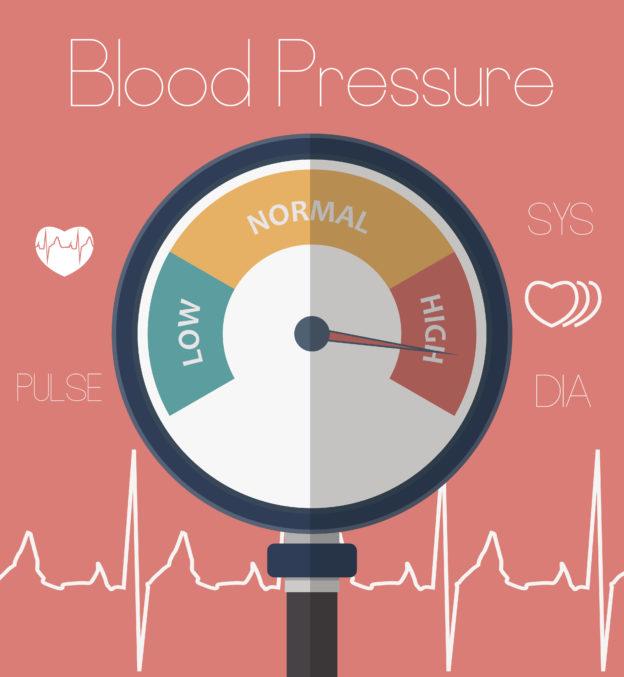 Çakır, B.,  (2015-2016), Epidemiyolojik Konferans Serisi http://www.halksagligi.hacettepe.edu.tr/sunumlar_ve_seminerler/epidemiyoloji/EpiKonferans_16.pdf (Erişim Tarihi:10.09.2022)
[Speaker Notes: http://sbf.marmara.edu.tr/dosya/sbf/ders%20notlar%C4%B1/Epidemiyoloji.pdf
https://www.worldkidneyday.org/facts/topics/hypertension/]
Epidemiyolojinin Kapsamı
Epidemiyolojik çalışmanın odağında, coğrafi yönden ya da başka yönlerden tanımlanmış bir topluluk bulunmaktadır.

Örneğin, belirli bir hastanedeki belirli bir grup hasta ya da belirli bir fabrikadaki belirli bir grup işçi…

Bu, alt grupların, cinsiyet, yaş grubu ya da etnisite bakımından tanımlanmasına temel teşkil etmektedir.
Basic Epidemiology, R.Beaglehole, R.Bonita, T.Kjellstrom, World Health Organization, Geneva, 2006 https://sbu.saglik.gov.tr/Ekutuphane/kitaplar/epidemiyoloji.pdf (Erişim Tarihi:10.09.2022)
Epidemiyolojik Araştırmaların Sınıflandırılması
I. GÖZLEMSEL ARAŞTIRMALAR
1. Tanımlayıcı (Deskriptif) Çalışmalar
a) Olgu sunumları ve olgu serileri
b) Toplumsal düzeyde korelasyon (ekolojik) çalışmaları
2. Analitik(Çözümleyici) Çalışmalar
a) Olgu-kontrol çalışmaları
b) Kesitsel Araştırmalar
c) Kohort Araştırmaları
II. DENEYSEL ARAŞTIRMALAR
Müdahale (girişim) Araştırmaları
Klinik Müdahale Araştırmaları
Toplumsal Müdahale Araştırmaları (Saha)
III. METODOLOJİK ARAŞTIRMALAR
Hizmet kalitesini iyileştirme araştırmaları
Validite Araştırmaları (Tanı yöntemlerini değerlendirme)
Tutarlılık Araştırmaları (Gözlemci  varyasyonunu değerlendirme)
Diğer araştırmalar 
Simulasyon Çalışmaları (Matematik Modellemeler)
Güven Tezcan S, Temel Epidemiyoloji, Hipokrat Kitabevi, 2017
I. GÖZLEMSEL ARAŞTIRMALAR
I. GÖZLEMSEL ARAŞTIRMALAR
1. Tanımlayıcı (Deskriptif) Çalışmalar
a) Olgu sunumları ve olgu serileri
b) Toplumsal düzeyde korelasyon (ekolojik) çalışmaları
2. Analitik(Çözümleyici) Çalışmalar
a) Olgu-kontrol çalışmaları
b) Kesitsel Araştırmalar
c) Kohort Araştırmaları
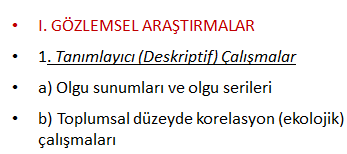 Tanımlayıcı Araştırmalar
Toplumun sağlık sorunlarının ne olduğunun saptanması, bunların kişi-yer-zaman özellikleri bakımından incelenmesi tanımlayıcı-deskriptif epidemiyolojinin alanı içindedir.

Ne? Kim? Nerede? Ne Zaman?
Güven Tezcan S, Temel Epidemiyoloji, Hipokrat Kitabevi, 2017
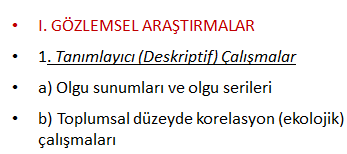 Tanımlayıcı Araştırmalar
Sonuçlar bütün topluma genellenemez.

Ana amaç, tanımlamak olduğu için herhangi bir hipotez kurulamaz ve sınanamaz. 
Genellikle risk altındaki grubun tümü incelenmez. 
Sadece belli bir durumla karşılaşmış veya herhangi bir hastalığa yakalanmış olanlar kişi-yer-zaman yönünden tanımlanır.
Güven Tezcan S, Temel Epidemiyoloji, Hipokrat Kitabevi, 2017
GÖZLEMSEL ARAŞTIRMALAR1. Tanımlayıcı (Deskriptif) Çalışmalar
a) Olgu sunumları ve olgu serileri
b) Toplumsal düzeyde korelasyon (ekolojik) çalışmaları
a) Olgu sunumları;
seyrek görülen bir hastalığın tanısını alan vakanın yakınma, muayene ve laboratuvar bulgularının sunulması
Olgu serileri; yine az görülen bir hastalık tanısı alanların belli bir sayıya ulaştıktan sonra sunulmasıdır.
Güven Tezcan S, Temel Epidemiyoloji, Hipokrat Kitabevi, 2017
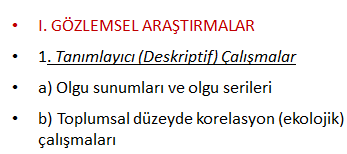 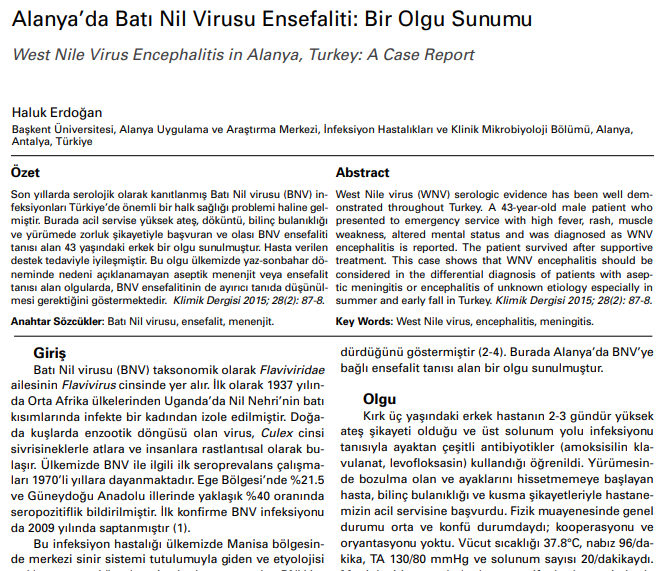 DOI: 10.5152/kd.2015.16
[Speaker Notes: Erdoğan H. (2015). Alanya’da Batı Nil Virusu Ensefaliti: Bir Olgu Sunumu. Klimik Dergisi, 28(2), 87-8.
DOI: 10.5152/kd.2015.16]
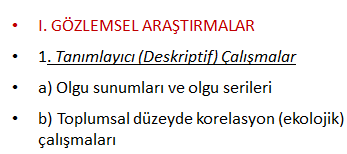 b) Ekolojik(Korelasyonel) Araştırmalar
Epidemiyolojik çalışmaların ilk adımı gibidir.

Hipotez oluşturulmasında fayda sağlamaktadır. 

Tek tek kişiler incelenmeyip toplumun verilerinden yola çıkılır. 

Tüm toplumla ilgili veriler birbiriyle karşılaştırılır, korele edilir. 

Ekolojik çalışmaların en çekici yönü, çok farklı özelliklere sahip olan toplumlardan elde edilen verilerin kullanıIabilmesinin mümkün oluşudur.
Erişim adresi:  https://acikders.ankara.edu.tr/pluginfile.php/149104/mod_resource/content/0/EP%C4%B0DEM%C4%B0YOLOJ%C4%B0DE%20ARA%C5%9ETIRMA%20Y%C3%96NTEMLER%C4%B0.pdf (Erişim Tarihi:10.09.2023)
[Speaker Notes: https://acikders.ankara.edu.tr/pluginfile.php/149104/mod_resource/content/0/EP%C4%B0DEM%C4%B0YOLOJ%C4%B0DE%20ARA%C5%9ETIRMA%20Y%C3%96NTEMLER%C4%B0.pdf]
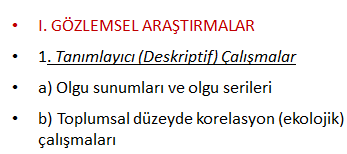 Örneğin,
Çeşitli ülkelerde kişi başına et tüketimi ile kolon kanseri ilişkisi karşılaştırılmış; et tüketimi arttıkça, kolon kanserinin de arttığı görülmüştür

Ancak bu tanımlama et tüketiminin fazla olmasının, kolon kanserini artırdığını ispat etmez 

Et tüketiminin fazla olduğu toplumlarda, posalı besinler az tüketiliyor veya hayvansal yağ fazla tüketiliyor olabilir
Erişim adresi: https://acikders.ankara.edu.tr/pluginfile.php/149104/mod_resource/content/0/EP%C4%B0DEM%C4%B0YOLOJ%C4%B0DE%20ARA%C5%9ETIRMA%20Y%C3%96NTEMLER%C4%B0.pdf (Erişim Tarrihi:10.09.2023)
[Speaker Notes: https://acikders.ankara.edu.tr/pluginfile.php/149104/mod_resource/content/0/EP%C4%B0DEM%C4%B0YOLOJ%C4%B0DE%20ARA%C5%9ETIRMA%20Y%C3%96NTEMLER%C4%B0.pdf]
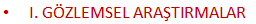 Analitik Araştırmalar
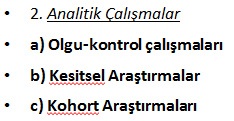 Analitik araştırmalar, hastalıkların veya sağlıkla ilgili durumların görülme sıklığı ile diğer değişkenler (yaş, cinsiyet, belli bir etkene maruz kalma, coğrafik bölge v.b) arasında bir ilişki olup olmadığını inceler. 

Bu tip çalışmalarda amaç; neden-sonuç arasındaki ilişki hipotezinin ispatlanmasıdır. 

Analitik araştırmaların başlangıç noktası, tanımlayıcı (deskriptif) araştırmalardan elde edilmiş olan sonuçlardır.
https://acikders.ankara.edu.tr/pluginfile.php/149104/mod_resource/content/0/EP%C4%B0DEM%C4%B0YOLOJ%C4%B0DE%20ARA%C5%9ETIRMA%20Y%C3%96NTEMLER%C4%B0.pdf (Erişim Tarihi:10.09.2023)
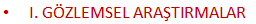 Analitik Araştırmalar
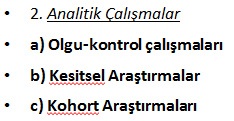 Analitik araştırmalarda önce bağımlı ve bağımsız değişkenler arasında bir ilişki olup olmadığına bakılır. 

Bağımsız değişkenler arasında hastalık ile birlikte bir değişim (artma-azalma) varsa burada bir ilişkiden bahsedilebilir. 

Bundan sonraki aşama nedenselliğinin araştırılmasıdır.
Güven Tezcan S, Temel Epidemiyoloji, Hipokrat Kitabevi, 2017
GÖZLEMSEL ARAŞTIRMALAR2. Analitik(Çözümleyici) Çalışmalar
a) Olgu-kontrol çalışmaları
b) Kesitsel Araştırmalar
c) Kohort Araştırmaları
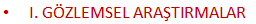 Vaka Kontrol Araştırmaları
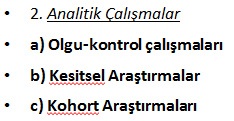 Sonuçtan (Hastalıktan) nedene doğru gidilen analitik araştırmalardır.
Olasılıklar oranı (Tahmini rölatif risk/Odds ratio): «Bir risk etkenine sahip olanların, olmayanlara göre hastalık geliştirme (veya bir olayın meydana gelmesi) oranı» hesaplanır
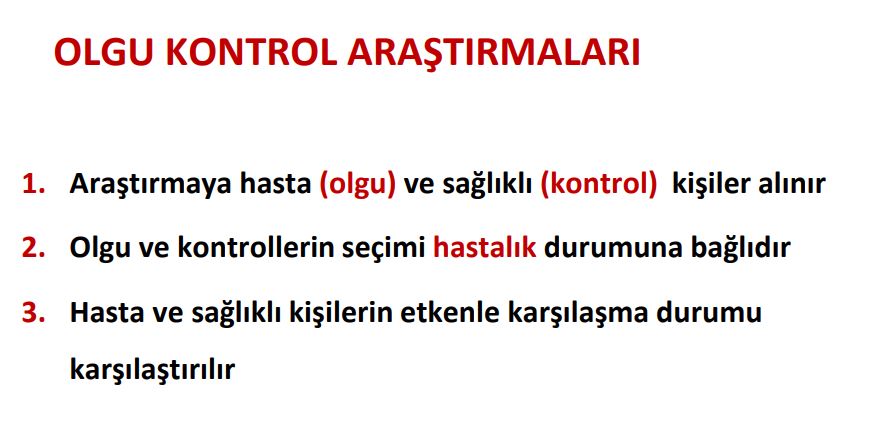 Basic Epidemiology, R.Beaglehole, R.Bonita, T.Kjellstrom, World Health Organization, Geneva, 2006 https://sbu.saglik.gov.tr/Ekutuphane/kitaplar/epidemiyoloji.pdf (Erişim Tarihi:10.09.2021)
[Speaker Notes: https://docplayer.biz.tr/11668940-Epidemiyolojik-arastirmalar.html
Prof Dr Belgin Ünal OLGU KONTROL ARAŞTIRMALARI SLAYTI]
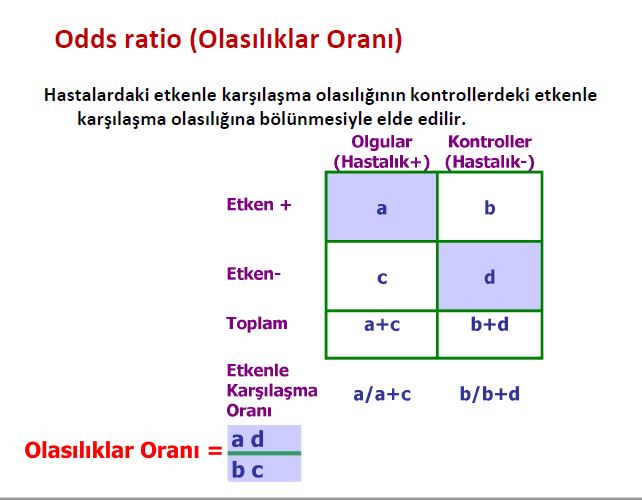 Ünal, B., Olgu Kontrol Araştırmaları HASAT 2022 (Erişim Tarihi:10.09.2023)
[Speaker Notes: Prof Dr Belgin Ünal OLGU KONTROL ARAŞTIRMALARI SLAYTI]
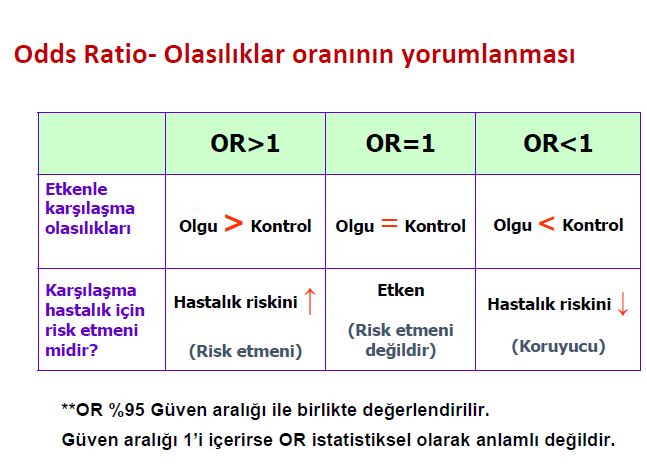 Ünal, B., Olgu Kontrol Araştırmaları HASAT 2022 (Erişim Tarihi:10.09.2023)
[Speaker Notes: Prof Dr Belgin Ünal OLGU KONTROL ARAŞTIRMALARI SLAYTI]
Vaka-kontrol çalışmalarına klasikleşmiş bir örnek,
1959 ve 1960 yıllarında Almanya'da doğan bebeklerin kol ve bacaklarında görülen anomali ile talidomid kullanılması arasındaki ilişkiyi saptayan çalışmadır. 

Bu çalışma 1961 yılında yapılmıştır ve normal çocuklar ile etkilenen çocuklar birbirleriyle karşılaştırılmıştır.

Bebeklerinde tipik malformasyonların görüldüğü 46 anneden 41’inin gebeliklerinin dördüncü ve dokuzuncu haftaları arasında talidomid adı verilen ilacı kullanmış olduğu, buna karşılık, normal çocuklara sahip olan ve kontrol grubu olarak seçilen 300 annenin bu süre içerisinde bu ilacı kullanmamış oldukları saptanmıştır.
Basic Epidemiology, R.Beaglehole, R.Bonita, T.Kjellstrom, World Health Organization, Geneva, 2006 https://sbu.saglik.gov.tr/Ekutuphane/kitaplar/epidemiyoloji.pdf (Erişim Tarihi:10.09.2021)
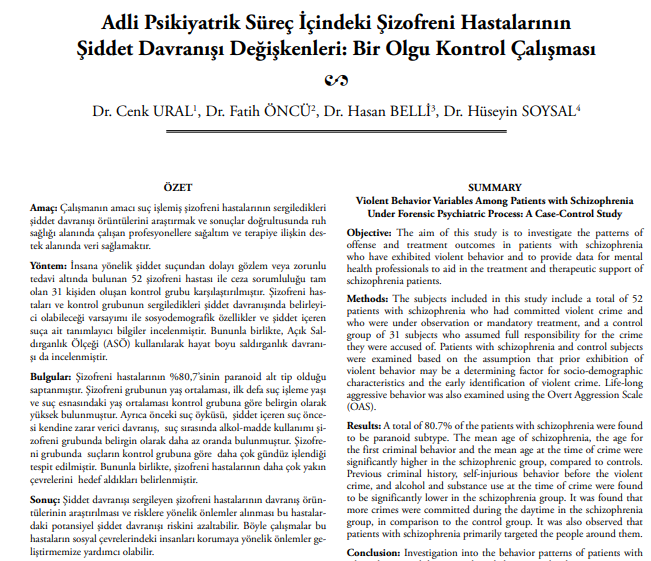 Ural, C., Öncü, F., Belli, H., & Soysal, H. (2013). Adli psikiyatrik süreç içindeki şizofreni hastalarının şiddet davranışı değişkenleri: bir olgu kontrol çalışması. Turk Psikiyatri Derg, 24, 17-24.
[Speaker Notes: Ural, C., Öncü, F., Belli, H., & Soysal, H. (2013). Adli psikiyatrik süreç içindeki şizofreni hastalarının şiddet davranışı değişkenleri: bir olgu kontrol çalışması. Turk Psikiyatri Derg, 24, 17-24.]
Vaka Kontrol Araştırmaları
Üstünlükleri
Kısıtlılıkları
Tüm olguları temsil edecek bir olgu grubu tanımlamak ve oluşturmak güçtür
Kayıtlardaki hatalardan kaçınmak mümkün olmayabilir
Yan tutmaya açıktır (bellek ve seçme)
Etkenle karşılaşmanın doğruluğu denetlenemez
Az görülen hastalıklarda risk etmenlerinin saptanmasında çok uygundur.
Etkenle sonuç arasında uzun zaman geçmesi gereken hastalıklarda uygun
Yeni hastalıkların tanımlanmasında yararlı
Çok sayıda risk etkeni sorgulanabilir
Kısa sürede tamamlanabilir
Göreli olarak maliyeti azdır
Az sayıda kişi ile yapılabilir
Var olan kayıtlardan yararlanılabilir
Ünal, B., Olgu Kontrol Araştırmaları HASAT 2023(Erişim Tarihi:10.09.2023)
[Speaker Notes: Az görülen hastalıklarda risk etmenlerinin saptanmasında, etkenle sonuç arasında uzun zaman geçmesi gereken uygun]
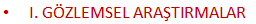 Kesitsel Araştırmalar
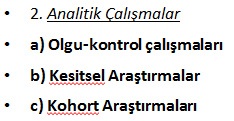 Toplum taraması, sürveyans çalışmaları, cross-sectional study, prevalans araştırması, durum saptama gibi isimler de alabilir

Bu tip araştırmalarla toplumun belli bir andaki durumu, fotoğrafı çekilmiş gibi yansıtılmaya çalışılır
Prevalans elde edilir
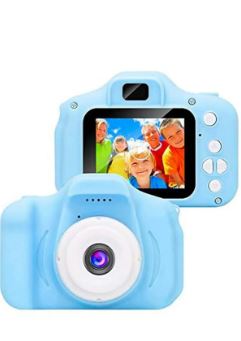 Erişim adresi:https://acikders.ankara.edu.tr/pluginfile.php/149104/mod_resource/content/0/EP%C4%B0DEM%C4%B0YOLOJ%C4%B0DE%20ARA%C5%9ETIRMA%20Y%C3%96NTEMLER%C4%B0.pdf (Erişim Tarihi:10.09.2023)
Kesitsel Araştırmalar
Belirli bir zaman kesitinde neden-sonuç ilişkisi birlikte incelenir. 

Muhtemel etken sonuçtan önce var mıydı yoksa onu takiben mi ortaya çıktı sorusu netleştirilemez.

Kısa zamanda ve düşük maliyetle, toplumun sağlık durumu hakkında bir fikir verir.
Güven Tezcan S, Temel Epidemiyoloji, Hipokrat Kitabevi, 2017
Kesitsel Araştırmalar
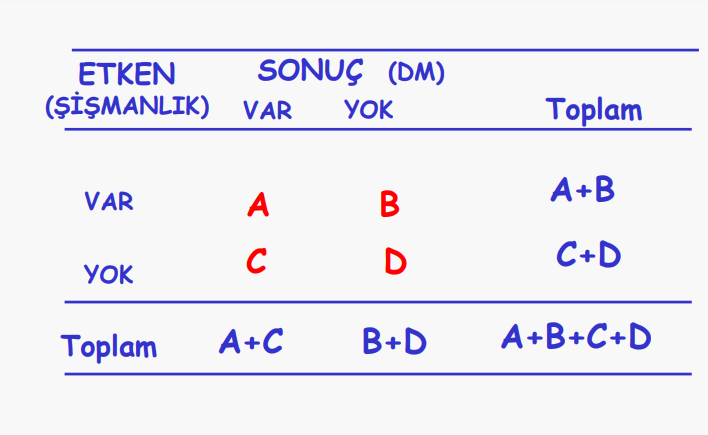 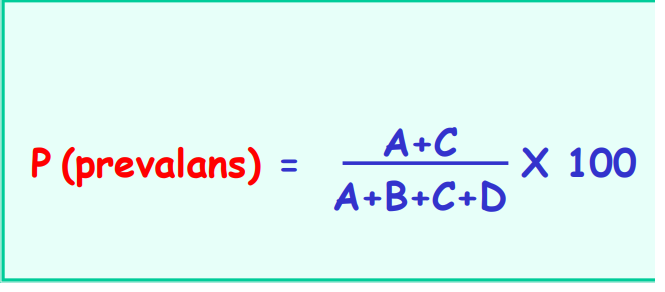 Uçku, R., Kesitsel Araştırmalar HASAT 2022 (Erişim Tarihi:10.09.2023)
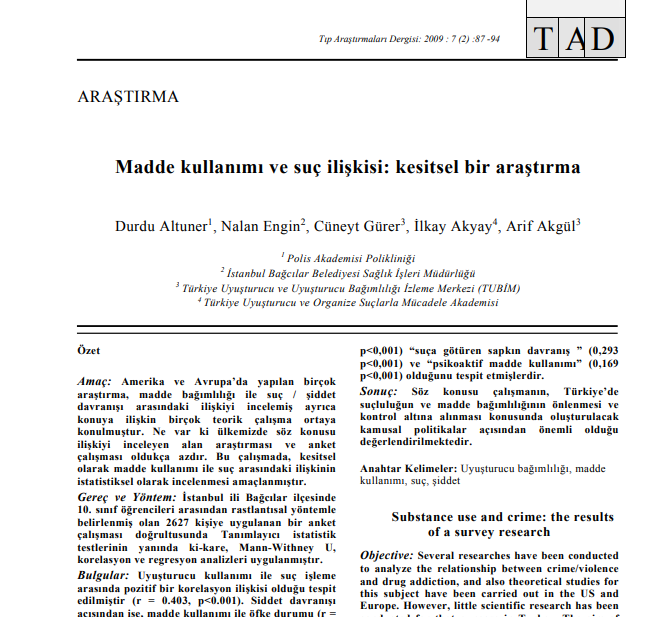 Altuner, D., Engin, N., Gürer, C., Akyay, İ., & Akgül, A. (2009). Madde kullanımı ve suç ilişkisi: kesitsel bir araştırma. Tıp Araştırmaları Dergisi, 7(2), 87-94.
[Speaker Notes: Altuner, D., Engin, N., Gürer, C., Akyay, İ., & Akgül, A. (2009). Madde kullanımı ve suç ilişkisi: kesitsel bir araştırma. Tıp Araştırmaları Dergisi, 7(2), 87-94.]
Kesitsel Araştırmaların Olumsuz Özellikleri
Neden-sonuç ilişkisinde ardışıklığın gözlenememesi 
Hızla iyileşen (selective survival), daha erken ölen (selective mortality) ya da göç eden (selective migration) olguların temsil edilememesi 
Nadir sorunlar için uygun olmaması
İnsidans, rölatif risk-atfedilen risk gibi hesaplamaların yapılamaması
Geçmişe dönük olan bilgiler varsa kayıtların güvenilirliği, hafıza faktörü
Uçku, R., Kesitsel Araştırmalar, HASAT 2022 (Erişim Tarihi:10.09.2023)
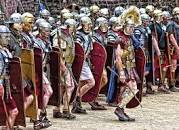 Kohort Çalışmaları
İLERİYE YÖNELİK ARAŞTIRMALAR
Epidemiyolojide ortak özellik taşıyan ve bir süre izlenen bir grup insana kohort adı verilir. 
Kohort çalışmaları nedenden (etkenden) başlayıp sonuca, hastalığın oluşmasına kadar araştırma grubunun izlendiği çalışmalardır. 
Kohort çalışmaları, hastalığın nedeni hakkında en iyi bilgi veren çalışmalardır ve bu çalışmalarda hastalık geliştirme riski direkt olarak ölçülür. 
Yeni olguları bulur
İnsidans hızı ve rölatif risk elde edilir.
Basic Epidemiology, R.Beaglehole, R.Bonita, T.Kjellstrom, World Health Organization, Geneva, 2006 https://sbu.saglik.gov.tr/Ekutuphane/kitaplar/epidemiyoloji.pdf (Erişim Tarihi:10.09.2022)
Kohort Araştırmalarında Elde Edilen Ölçütler
İnsidans; tanımlanmış ‘sağlıklı’ bir grupta, belli zaman
      dilimi içinde yeni ortaya çıkan hastalık durumunun ölçütüdür.

Rölatif risk(Göreli risk); etken karşılaşan grubun insidansının, etkenle karşılaşmayan grubun insidansına bölünmesiyle bulunur. 

Atfedilen(bağıl) risk: Etkenle karşılaşan grubun insidans hızı-Etkenle karşılaşmayan grubun insidans hızı

Korunabilirlik hızı: Etkene yönelik koruyucu önlem alındığı takdirde etkenle karşılaşan 100 vakadan ne kadarının korunabileceği
Güven Tezcan S, Temel Epidemiyoloji, Hipokrat Kitabevi, 2017
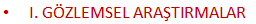 Kohort Çalışmaları
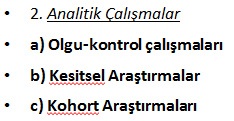 Başlangıçta araştırmaya alınan herkes sağlıklıdır
Kişiler etkenle karşılaşmış olmaya göre gruplara ayrılır
Etkenle karşılaşmış ve karşılaşmamış kişiler hastalık açısından belli bir süre izlenirler
Amaç, iki gruptaki hastalık insidanslarını karşılaştırmaktır
Ünal, B., Kohort Araştırmaları HASAT 2022 (Erişim Tarihi:10.09.2023)
[Speaker Notes: Hasat 2021]
Kohort Çalışmaları
Büyük çalışmalardır ve etken ile karşılaştıktan sonra hastalığın oluşması için olguların uzun bir süre izlenmesi gerekir.

Örneğin, radyasyona maruz kaldıktan sonra lösemi oluşması için geçmesi gereken süre birçok yılı kapsamaktadır ve bu nedenle de etken ile karşılaşanları uzun yıllar boyunca izlemek gerekir.
Basic Epidemiology, R.Beaglehole, R.Bonita, T.Kjellstrom, World Health Organization, Geneva, 2006 https://sbu.saglik.gov.tr/Ekutuphane/kitaplar/epidemiyoloji.pdf (Erişim Tarihi:10.09.2022)
Kohort Çalışmaları
Kohortlar sağlam kişilerden oluşur. 

Kohortlardaki kişilerin hepsi hastalık geliştirme ile ilgili eşit duyarlılıkta olmalıdır. 

Kohort çalışmaları sağlıklı kişileri başlangıç noktası olarak ele aldığından, çok çeşitli ve farklı çıktıları da ölçebilme olanağı da vardır (olgu-kontrol çalışmalarında bu sağlanamaz). 

Örneğin 1948 yılında başlayan bir kohort çalışması olan Framingham çalışmasında sadece kardiyovasküler sistemin hastalıklarıyla ilgili risk faktörleri değil, solunum sistemi ile kas iskelet sistemini de içine alan çok farklı hastalıklar da değerlendirebilmiştir.
Basic Epidemiology, R.Beaglehole, R.Bonita, T.Kjellstrom, World Health Organization, Geneva, 2006 https://sbu.saglik.gov.tr/Ekutuphane/kitaplar/epidemiyoloji.pdf (Erişim Tarihi:10.09.2022)
Framingham Çalışması
Framingham’ın (Massachusetts Eyaleti) nüfusu 28,000 
6,500 kişilik rasgele bir örnek seçimi 
30-59 yaşındakilere başlangıç anket formu uygulaması 
Aterosklerotik kalp damar hastalığına ilişkin bir klinik kanıtı olmayanların belirlenmesi 
İki yılda bir kohortun yeniden muayenesi

Koroner kalp hastalığı üzerine çoklu etkenlerin etkisini araştırmak için planlanmıştır; yaş, hipertansiyon, artmış kan kolesterol düzeyi, sigara içme, düşük fizik aktivite düzeyi, artmış vücut ağırlığı, diyabet
http://www.halksagligi.hacettepe.edu.tr/sunumlar_ve_seminerler/kohort_arastirmalari_22.01.2015.pdf (Erişim Tarihi:10.09.2022)
[Speaker Notes: http://www.halksagligi.hacettepe.edu.tr/sunumlar_ve_seminerler/kohort_arastirmalari_22.01.2015.pdf]
Geriye Yönelik Kohort (Retrospective Cohort= Historical Cohort)
Etkenle karşılaşan ve karşılaşmayan gruplar daha önceden tutulmuş olan kayıtlardan saptanır

Yine kayıtlardan zaman içinde hastalık oluşup oluşmadığı saptanır
Örneğin,
Bir fabrikada işe giriş sırasında kişilerin beden ağırlıkları ve başka bazı özellikleri kayıtlara alınabilir. 
Yıllar içinde bu kişilerden bazıları ölecektir ve ölümler de kayıtlarda yer alacaktır. 
Bir gün bir araştırmacı obezite ile ölüm arasındaki ilişkiyi incelemek istediğinde kayıtlardan başlangıçta  obez olanlarla olmayanları belirler ve bu iki grubun ölüm hızlarını karşılaştırırsa geriye yönelik bir kohort araştırması yapmış olur.
Ünal, B., Kohort Araştırmaları HASAT 20212(Erişim Tarihi:10.09.2023)
[Speaker Notes: Hasat 2021]
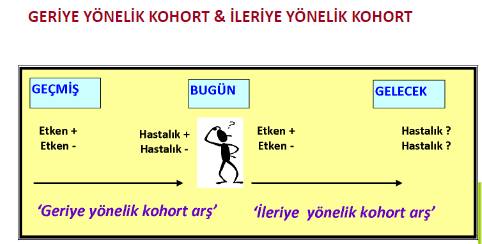 Ünal, B., Kohort Araştırmaları HASAT 2022 (Erişim Tarihi:10.09.2023)
[Speaker Notes: Hasat 2021]
Kohort Araştırmaları
Sabit kohort: Başlangıçta tanımlanan grup izlenir, yeni kişiler eklenmez

Dinamik kohort: Zaman içinde kişiler etkenle karşılaştıkça izleme alınırlar
Ünal, B., Kohort Araştırmaları HASAT 2022(Erişim Tarihi:10.09.2023)
Kohort Araştırmaları
Üstünlükleri
Kısıtlılıkları
Özellikle sık görülen ve etkenle karşılaştıktan kısa süre sonra ortaya çıkan hastalıklarda uygun

Veri toplama işlemi araştırmacı tarafından kontrol edilir

Hafıza faktörü kısıtlılık yaratmaz

Gerçek insidanslar elde edilir, göreli risk ve atfedilen risk hesaplanabilir

Başlangıç özellikleri tanımlanan grup pek çok sonuç (hastalık) açısından izlenebilir

Nedensel ilişki gösterilebilir
Maliyeti yüksek

Zaman alıcıdır, uzun izlem gerekir

Çok sayıda kişiyi izlemek gerekebilir

Yalnızca başta ölçülen risk faktörleri değerlendirilebilir

Hastalık nadir görülüyorsa tercih edilmemelidir

İzlem süresi içinde sonucu bilinmeyen ve izlemden çıkan olgular olabilir
Ünal, B., Kohort Araştırmaları HASAT 2022(Erişim Tarihi:10.09.2023)
II. DENEYSEL ARAŞTIRMALAR
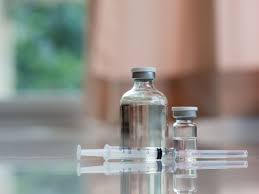 II. DENEYSEL ARAŞTIRMALAR
Müdahale (girişim) Araştırmaları
Klinik Müdahale Araştırmaları
Toplumsal Müdahale Araştırmaları (Saha
Deneysel Araştırmalar
Analitik araştırmaların sonucunda, sağlığı ilgilendiren çeşitli olayların nedenleri, risk faktörleri hakkında bilgi sahibi olunduktan sonra korunmaya yönelik alınan önlemlerin etkililik ve güvenlilik düzeyinin ölçülmesi amacıyla yapılırlar. 

Daha önceden saptanan neden-sonuç ilişkilerinin sağlamalarının yapıldığı araştırmalardır.

Hastalıkların ve sağlığı ilgilendiren çeşitli olayların nedenleri hakkında analitik araştırmalarla yeterli bilgi elde edildikten sonraki aşama, bunlardan korunmak için önlemlerin alınmasıdır.
Güven Tezcan S, Temel Epidemiyoloji, Hipokrat Kitabevi, 2017
[Speaker Notes: https://acikders.ankara.edu.tr/pluginfile.php/149104/mod_resource/content/0/EP%C4%B0DEM%C4%B0YOLOJ%C4%B0DE%20ARA%C5%9ETIRMA%20Y%C3%96NTEMLER%C4%B0.pdf]
Bu tür çalışmalarda araştırıcı bizzat bir müdahalede bulunur. Bu müdahale, kişilere veya topluma koruyucu bir önlem (aşı gibi) ya da tedavi yöntemini uygulamak olabileceği gibi, eğitim vermek gibi bir müdahale de olabilir.
Güven Tezcan S, Temel Epidemiyoloji, Hipokrat Kitabevi, 2017
III. METODOLOJİK ARAŞTIRMALAR
III. METODOLOJİK ARAŞTIRMALAR
Hizmet kalitesini iyileştirme araştırmaları
Validite Araştırmaları (Tanı yöntemlerini değerlendirme)
Tutarlılık Araştırmaları (Gözlemci  varyasyonunu değerlendirme)
Diğer araştırmalar 
Simulasyon Çalışmaları (Matematik Modellemeler)
Metodolojik Araştırmalar
Tanı koymada kullanılan yöntemlerin ne kadar geçerli (valid) oldukları ve bu yöntemleri uygulayan kişilerden kaynaklanan gözlem-ölçüm hatalarının boyutunun ne olduğunu belirleyen çalışmalara metodolojik araştırmalar denir.
Güven Tezcan S, Temel Epidemiyoloji, Hipokrat Kitabevi, 2017
Metodolojik Araştırmalar
Bir tanı testinin duyarlılığı/seçiciliği, geçerliliği(validitesi) daha önceden saptanmış ve yüksek olan bir başka tanı testine göre belirlenir.
• Örneğin; «Atriyal fibrilasyonu olan bir hastada radial nabzın gerçek kalp atım hızını vermediğinden kuşkulanılabilir. 

 Radial nabızın geçerliliğinin, doğruluğunun , gerçek kalp atım hızına ne kadar yakın olduğunun saptanması gerekir.»
Güven Tezcan S, Temel Epidemiyoloji, Hipokrat Kitabevi, 2017
[Speaker Notes: https://acikders.ankara.edu.tr/pluginfile.php/112512/mod_resource/content/0/6.hafta.%20METODOLOJ%C4%B0K%20ARA%C5%9ETIRMALAR.pdf]
Metodolojik Araştırmalar
Sensitivite:
Spesifite:
Tanı/ölçüm yönteminin, gerçekten hasta olanlardan ne kadarını hasta olarak saptayabildiğini gösterir. 

Yeni tanı testi ile hasta olarak saptananların, referans tanı testine göre saptanan toplam hasta kişilere oranı, yeni tanı testinin hassasiyetini (duyarlılığını) verir.
Yeni tanı/ölçüm yönteminin sağlam olanlardan ne kadarını doğru olarak (sağlam) saptayabildiğini gösterir. 

Yeni tanı testi ile sağlam bulunanların referans tanı testine göre sağlam olarak bilinen kişilere oranı yeni tanı testinin seçiciliğini verir.
Güven Tezcan S, Temel Epidemiyoloji, Hipokrat Kitabevi, 2017
Metodolojik Araştırmalar
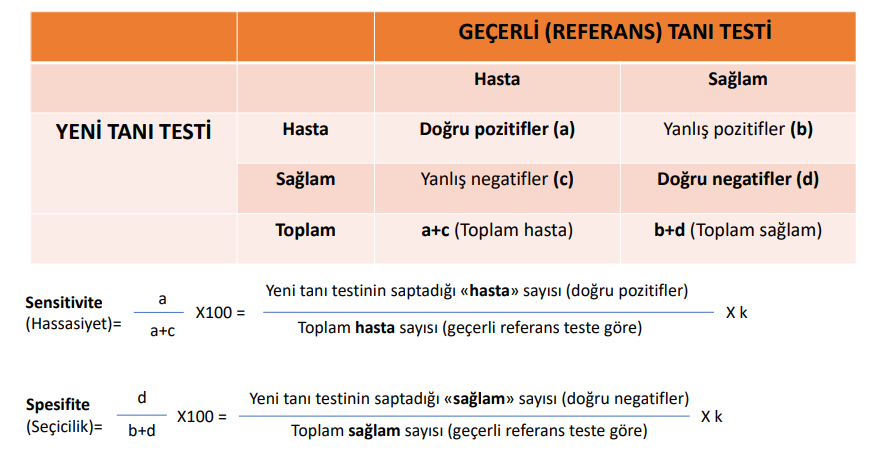 Güven Tezcan S, Temel Epidemiyoloji, Hipokrat Kitabevi, 2017
[Speaker Notes: https://acikders.ankara.edu.tr/pluginfile.php/112512/mod_resource/content/0/6.hafta.%20METODOLOJ%C4%B0K%20ARA%C5%9ETIRMALAR.pdf]
Nedensel İlişkiyi İnceleme Gücü Açısından Araştırmalar
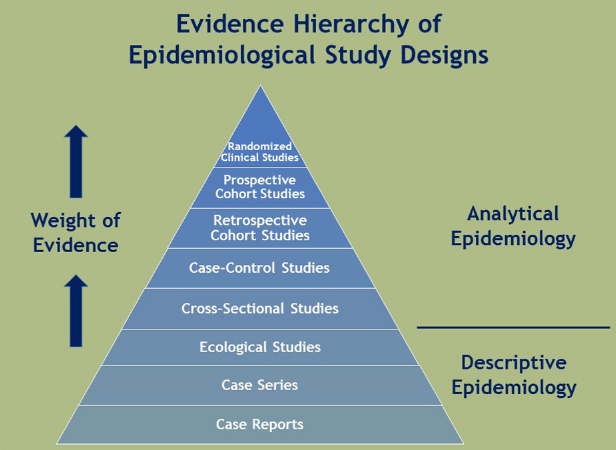 Erişim adrsi: https://www.chemicalsafetyfacts.org/are-epidemiology-studies-good-tools-for-evaluating-chemical-safety/
[Speaker Notes: https://www.chemicalsafetyfacts.org/are-epidemiology-studies-good-tools-for-evaluating-chemical-safety/]
Sağlık Ölçütleri
Bir toplumun sağlık düzeyini ve hizmetlerin verimliliğini ölçmek için geliştirilen göstergelerdir.

    1. Ölüm (mortalite) ölçütleri 
    2. Hastalık (morbidite) ölçütleri 
    3. Doğurganlık (fertilite) ölçütleri
Öztek, Z. (2020). Halk Sağlığı Kuramlar ve Uygulamalar. Ankara: Sağlık ve Sosyal Yardım Vakfı.
Mortalite Ölçütleri
Öztek, Z. (2020). Halk Sağlığı Kuramlar ve Uygulamalar. Ankara: Sağlık ve Sosyal Yardım Vakfı.
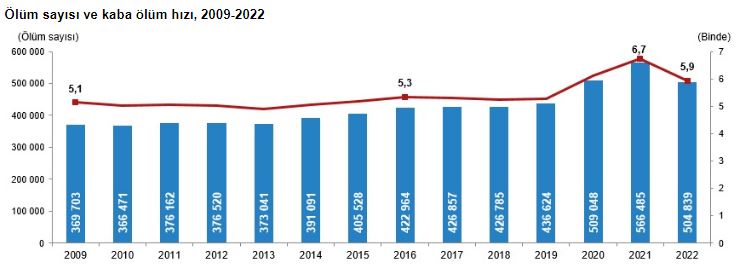 TUİK, Erişim tarihi:16.09.2023 https://data.tuik.gov.tr/Bulten/Index?p=Olum-ve-Olum-Nedeni-Istatistikleri-2022- .
Mortalite Ölçütleri
Öztek, Z. (2020). Halk Sağlığı Kuramlar ve Uygulamalar. Ankara: Sağlık ve Sosyal Yardım Vakfı.
Mortalite Ölçütleri
Öztek, Z. (2020). Halk Sağlığı Kuramlar ve Uygulamalar. Ankara: Sağlık ve Sosyal Yardım Vakfı.
Mortalite Ölçütleri
Öztek, Z. (2020). Halk Sağlığı Kuramlar ve Uygulamalar. Ankara: Sağlık ve Sosyal Yardım Vakfı.
DÜNYADA 5 YAŞ ALTI ÖLÜM HIZI
1990'da 1.000 canlı doğumda 93 ölümden 2021'de 38'e düştü.
UNİCEF, Erişim adresi:  https://data.unicef.org/topic/child-survival/under-five-mortality/ Erişim tarihi:16.09.2023
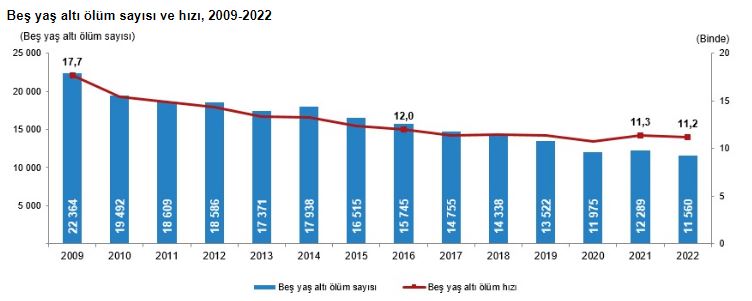 TUİK, Erişim adresi: https://data.tuik.gov.tr/Bulten/Index?p=Olum-ve-Olum-Nedeni-Istatistikleri-2022- Erişim tarihi:15.09.2023
Mortalite Ölçütleri
5.Yaşa Özel Orantılı Ölüm Hızı: Genel sağlık düzeyini en iyi gösteren ölçütlerden birisidir. Bütün ölümler içinde belirli yaş grubunda olan kişilerin oranını gösterir. 

0-4 yaş orantılı ölüm hızı= Bir takvim yılı içinde 0-4 yaşlardaki ölüm sayısı    X100
                                                                Aynı yıl içindeki toplam ölüm sayısı
Öztek, Z. (2020). Halk Sağlığı Kuramlar ve Uygulamalar. Ankara: Sağlık ve Sosyal Yardım Vakfı.
[Speaker Notes: Yaşa özel ölüm hızında paydada aynı yaş grubu yıl ortası nüfusu
Yaşa özel orantılı da aynı yıl içindeki toplam ölüm sayısı var.
KAT SAYI 100]
Mortalite Ölçütleri
Öztek, Z. (2020). Halk Sağlığı Kuramlar ve Uygulamalar. Ankara: Sağlık ve Sosyal Yardım Vakfı.
[Speaker Notes: KATSAYI 100]
Mortalite Ölçütleri
Öztek, Z. (2020). Halk Sağlığı Kuramlar ve Uygulamalar. Ankara: Sağlık ve Sosyal Yardım Vakfı.
Mortalite Ölçütleri
Öztek, Z. (2020). Halk Sağlığı Kuramlar ve Uygulamalar. Ankara: Sağlık ve Sosyal Yardım Vakfı.
Mortalite Ölçütleri
9. Bebek Ölüm Hızları (BÖH): Bir toplumun genel sağlık düzeyini ve özellikle çocuk sağlığı düzeyini ölçmek için kullanılan ölçütlerin en önemlilerinden birisidir. Burada, bebek terimi doğum tarihi ile birinci yaş günü arasındaki dönemi anlatır. Bu hızın doğru hesap edilmesi için canlı doğan ve ilk bir yıl içinde ölen bebek sayısının tam olarak bilinmesi gerekir. 

Bebek doğduğunda ağlamış ise, göbek kordonunda atım (pulsasyon) varsa, ekstremitelerinde hareket gözlenmişse, rengi siyanotik değilse, nefes alıp vermişse bu canlı doğumdur. Bu beş belirtiden en az bir tanesi varsa, çok kısa sürse bile bebek canlı doğmuş demektir.
Öztek, Z. (2020). Halk Sağlığı Kuramlar ve Uygulamalar. Ankara: Sağlık ve Sosyal Yardım Vakfı.
Mortalite Ölçütleri
Bebek ölüm hızı, ölümün olduğu döneme göre “erken neonatal(ilk 7 gün)”, “geç neonatal(8-28) gün” ve “postneonatal(29-365 gün)” olmak üzere üç gruba ayrılır. Bu üç hızın toplamı “bebek ölüm hızı”na eşittir.
Bebek Ölüm Hızı= Bir yılda canlı doğan ve 365 gün (52 hafta) içinde ölen bebek sayısı  X1000
                                                      Aynı yılda toplam canlı doğum sayısı
Öztek, Z. (2020). Halk Sağlığı Kuramlar ve Uygulamalar. Ankara: Sağlık ve Sosyal Yardım Vakfı.
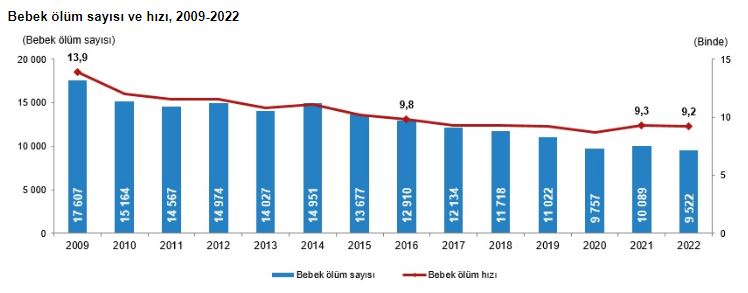 TUİK, https://data.tuik.gov.tr/Bulten/Index?p=Olum-ve-Olum-Nedeni-Istatistikleri-2022- Erişim tarihi:15.09.2023.
Mortalite Ölçütleri
14. Ölü Doğum Hızı (ÖDH): Ölü doğum hızı bir bölgede gebelere verilen sağlık hizmetinin bir ölçütü olarak kullanılır.
ÖDH= Bir bölgede bir yılda ölü doğan bebek sayısı                               X         1000
           Aynı bölgede aynı yılda toplam (canlı+Ölü) doğum sayısı
Öztek, Z. (2020). Halk Sağlığı Kuramlar ve Uygulamalar. Ankara: Sağlık ve Sosyal Yardım Vakfı.
Mortalite Ölçütleri
15. Ana Ölüm Hızı=Ana sağlığının düzeyini gösteren en önemli ölçüttür. Gebelik ya da doğum nedeniyle olan kadın ölümlerine ana ölümü denir.
Ana ölüm hızı= Bir takvim yılında ana ölüm sayısı  X10.000(ya da 100.000)
                                  Aynı yıldaki toplam canlı doğum sayısı
Öztek, Z. (2020). Halk Sağlığı Kuramlar ve Uygulamalar. Ankara: Sağlık ve Sosyal Yardım Vakfı.
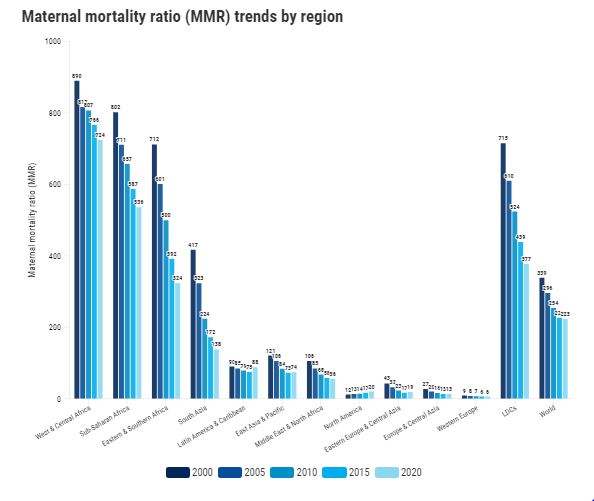 UNICEF, Erişim tarihi:16.09.2023  https://data.unicef.org/topic/maternal-health/maternal-mortality/
Türkiye’de 2021 ‘de 100.000 canlı doğumda anne ölüm oranı 13,1 olarak gerçekleşti.
T.C. Sağlık Bakanlığı Sağlık Bilgi Sistemleri Genel Müdürlüğü Erişim tarihi:16.09.2023 https://sbsgm.saglik.gov.tr/Eklenti/44131/0/saglik-istatistikleri-yilligi-2021-haber-bultenipdf.pdf
Mortalite Ölçütleri
16. Perinatal Bebek Ölüm Hızı: Hem ana sağlığı hem de çocuk sağlığı ile ilgili hizmetleri değerlendirmede kullanılan önemli bir ölçüttür. Özellikle doğum öncesi bakım ve doğum hizmetlerinin niteliğini gösterir.
Perinatal bebek ölüm hızı= Bir toplumda bir yılda ölü doğan ve canlı doğup 0-7 gün içinde ölen bebek sayısı  X1000
                                                            Bir yılda toplam (ölü+canlı) doğum sayısı
Öztek, Z. (2020). Halk Sağlığı Kuramlar ve Uygulamalar. Ankara: Sağlık ve Sosyal Yardım Vakfı.
Mortalite/Fatalite/Letalite Hızları
X hastalığını ele alalım:
Bir toplumda 1 yılda X hastalığı nedeniyle ölenlerin o toplumun yıl ortası nüfusuna bölünmesi ile elde edilen---Mortalite Hızı

Bir toplumda X hastalarının ne kadarının öldüğü(Hastalığa yakalananlar içinde ölenlerin oranı), hastalığın öldürücülük düzeyi, tedavi  başarısını gösteren--- Fatalite Hızı

Bir toplumda bir yıl içinde bütün nedenlere bağlı olarak ölenlerin ne kadarının X hastalığına bağlı öldüğünü gösteren---Letalite Hızı
Öztek, Z. (2020). Halk Sağlığı Kuramlar ve Uygulamalar. Ankara: Sağlık ve Sosyal Yardım Vakfı.
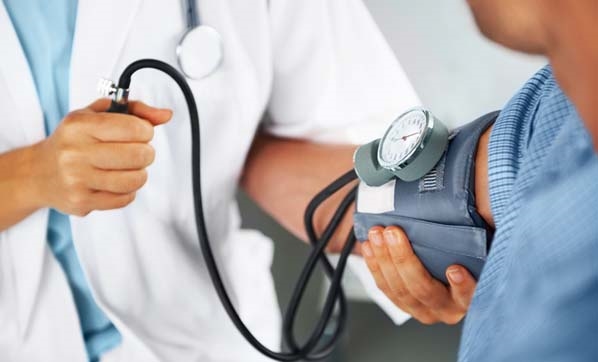 Morbidite Ölçütleri
Bir toplumda belirli hastalıkların görülme sıklığını ve o toplum için ne kadar önemli bir sorun olduğunu ölçmek için kullanılırlar.
 En sık kullanılan hastalık ölçütleri “prevalans”, “insidans” ve “atak hızları”dır.
Öztek, Z. (2020). Halk Sağlığı Kuramlar ve Uygulamalar. Ankara: Sağlık ve Sosyal Yardım Vakfı.
Prevalans
Belirli bir süre içinde bir hastalığın toplumda görülme sıklığını gösteren ölçüt 
Belirli bir süre içindeki tüm eski ve yeni vakaların, risk altındaki kişi sayısına bölünmesiyle hesaplanır. 
Prevalans, sağlık sorununun toplumdaki büyüklüğü/sıklığı hakkında fikir verir.
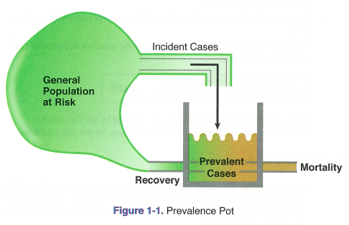 Basic Epidemiology, R.Beaglehole, R.Bonita, T.Kjellstrom, World Health Organization, Geneva, 2006 https://sbu.saglik.gov.tr/Ekutuphane/kitaplar/epidemiyoloji.pdf (Erişim Tarihi:10.09.2022)
[Speaker Notes: https://media.cheggcdn.com/media/979/979e72b8-db5d-4df9-9863-a2380952b01b/screen_shot_2014-03-04_at_41122_pm-1448EF003CF3B872076.png]
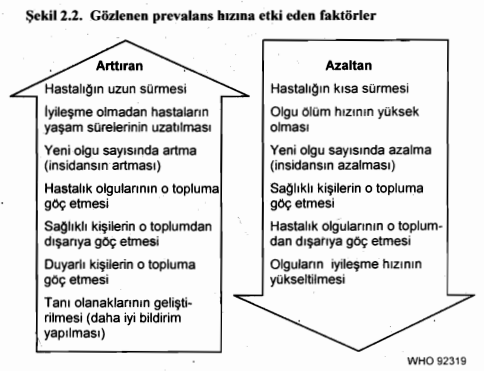 Basic Epidemiology, R.Beaglehole, R.Bonita, T.Kjellstrom, World Health Organization, Geneva, 2006 https://sbu.saglik.gov.tr/Ekutuphane/kitaplar/epidemiyoloji.pdf (Erişim Tarihi:10.09.2022)
Risk Altındaki Nüfus:
Hastalığa karşı duyarlı olan nüfusa risk altındaki nüfus denilir.

Demografik veya çevresel etmenlere göre tanımlanabilir.

Örneğin iş kazaları, sadece çalışan kişilerde oluşur, dolayısıyla risk altındaki toplum, iş yerinde çalışanlar, yani işçilerdir.
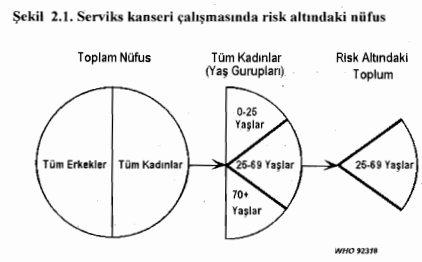 Basic Epidemiology, R.Beaglehole, R.Bonita, T.Kjellstrom, World Health Organization, Geneva, 2006 https://sbu.saglik.gov.tr/Ekutuphane/kitaplar/epidemiyoloji.pdf (Erişim Tarihi:10.09.2022)
İnsidans
İnsidans; belirli bir izleme süresinde etkenle karşılaşma durumlarına göre, sağlam kişilerin hastalığa yakalanma risklerini verir. 

Yani o süredeki yeni vaka sayısının risk altındaki sağlam kişi sayısına bölünmesiyle elde edilir.
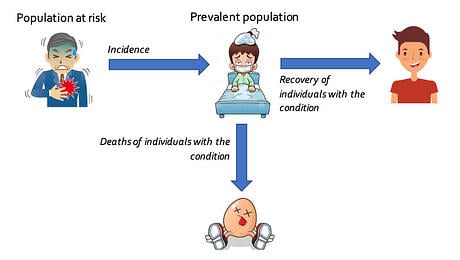 Güven Tezcan S, Temel Epidemiyoloji, Hipokrat Kitabevi, 2017
[Speaker Notes: https://www.alacrita.com/hs-fs/hubfs/valuation-incidence-prevalence.jpg?width=461&name=valuation-incidence-prevalence.jpg]
Atak Hızı
Bulaşıcı hastalıklarla ilgili hastalık (morbidite) ölçütlerine atak hızı adı da verilir.
Öztek, Z. (2020). Halk Sağlığı Kuramlar ve Uygulamalar. Ankara: Sağlık ve Sosyal Yardım Vakfı.
Salgınlarda, ilk vakanın ortaya çıkmasından sonra o hastalığın en uzun kuluçka süresi içinde görülen bütün vakaların hastalığı aynı kaynaktan aldıkları varsayılır. İşte, bu vakaların toplamının risk altındaki duyarlı kişi sayısına bölünmesiyle “primer atak hızı bulunur.İlk  vakanın ortaya çıkmasından sonra söz konusu hastalığın ikinci en uzun kuluçka döneminde ortaya çıkan vakaların ise hastalığı primer vakalardan aldıkları kabul edilir. 

        Sekonder atak hızının hesaplanmasında pay hastalığın ikinci en uzun kuluçka döneminde ortaya çıkan vaka sayısı, paydada ise duyarlı kişi sayısı vardır. Sekonder atak hızının yüksekliği, primer vakaların ortaya çıkmasından sonra yeterli önlemlerin alınmadığını, düşük olması ise önlemlerin başarılı olduğunu gösterir.
Öztek, Z. (2020). Halk Sağlığı Kuramlar ve Uygulamalar. Ankara: Sağlık ve Sosyal Yardım Vakfı.
Fertilite Ölçütleri
Bir toplumda doğurganlığın boyutlarını ve sunulan aile planlaması hizmetlerinin başarılı olup olmadığını anlamak için en sık kullanılan ölçütlerdir.
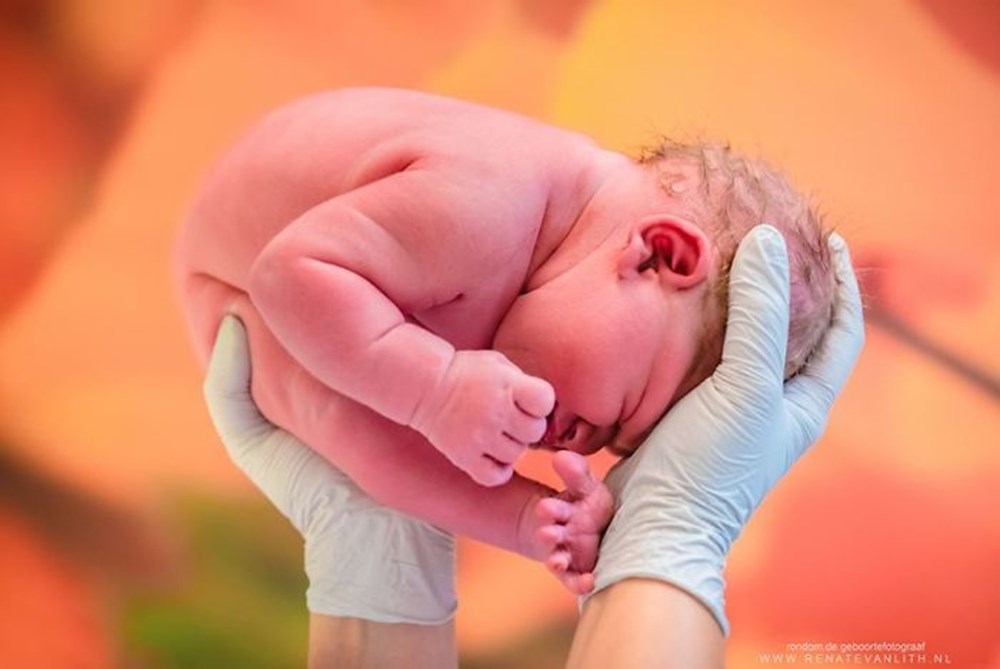 Öztek, Z. (2020). Halk Sağlığı Kuramlar ve Uygulamalar. Ankara: Sağlık ve Sosyal Yardım Vakfı.
Fertilite Ölçütleri
Kaba Doğum Hızı (KDH): Çok duyarlı bir doğurganlık ölçütü değildir. Çünkü paydasında bütün nüfus yer alır. Oysa toplam nüfusta yer alan çocukların ve yaşlıların doğurganlığa katkısı yoktur. Ancak hesaplanması kolay olduğundan sıklıkla kullanılan bir göstergedir. 

                Kaba Doğum Hızı= Bir takvim yılındaki toplam canlı doğum sayısı    X1000
                                                        Aynı yıl içinde toplam yıl ortası nüfusu
Öztek, Z. (2020). Halk Sağlığı Kuramlar ve Uygulamalar. Ankara: Sağlık ve Sosyal Yardım Vakfı.
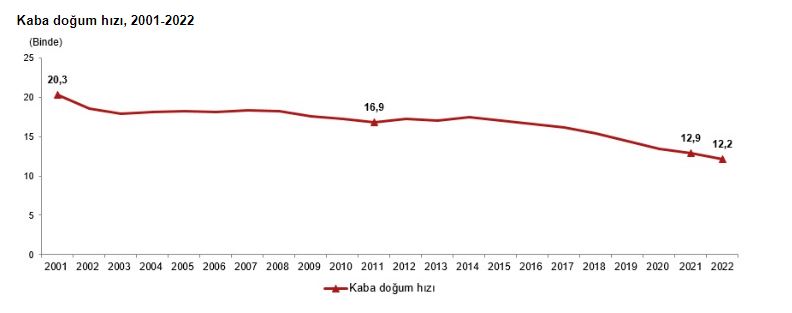 TUİK , https://data.tuik.gov.tr/Bulten/Index?p=Dogum-Istatistikleri-2022- Erişim tarihi:15.09.2023
Fertilite Ölçütleri
2. Genel Doğurganlık Hızı: Kaba doğum hızına göre, doğurganlık düzeyini daha duyarlı biçimde gösterir. Ayrıca bir bölgede sunulan aile planlaması hizmetlerinin ne ölçüde başarılı olduğunu saptamak için de çok yararlı bir göstergedir.
Öztek, Z. (2020). Halk Sağlığı Kuramlar ve Uygulamalar. Ankara: Sağlık ve Sosyal Yardım Vakfı.
Fertilite Ölçütleri
3. Yaşa Özel Doğum Hızı: Doğurganlığın hangi yaş gruplarında ne düzeyde olduğunu belirlemek için kullanılır. Genellikle 15-49 yaşları arasındaki doğurganlık dönemi beşer ya da onar yıllık bantlara ayrılarak hesaplanır (15-19; 20-24; 25-29 gibi).
   Yaşa özel doğum hızı= Bir toplumda bir yılda “x” yaş grubundaki kadınların yaptığı canlı doğum sayısıX1000
                                                 Aynı toplumun aynı süredeki “x” yaş grubundaki kadın sayısı
Öztek, Z. (2020). Halk Sağlığı Kuramlar ve Uygulamalar. Ankara: Sağlık ve Sosyal Yardım Vakfı.
Fertilite Ölçütleri
4. Nüfus Artış Hızı : Bir toplumda, doğumlarla ölümler arasındaki farkı hesaplayarak nüfusun iki dönem arasında ne kadar arttığını gösterir. Genellikle bir yıl için hesap edilir.
Tezcan, S. (2017) Temel Epidemiyoloji. Ankara: Hipokrat Yayınevi.
Fertilite Ölçütleri
5. Çocuk / Kadın Oranı: Doğurganlık dönemindeki her 100 kadından kaç tanesinin 5 yaşından küçük çocuğu olduğunu gösterir. Doğum, ölüm gibi yaşamsal olayların tam olarak kayıt edilemediği yerlerde kaba bir ölçüt olarak kullanılabilir.
Öztek, Z. (2020). Halk Sağlığı Kuramlar ve Uygulamalar. Ankara: Sağlık ve Sosyal Yardım Vakfı.
Toplam Doğurganlık Hızı
Bir kadının doğurgan olduğu dönem boyunca (15-49 yaşlar arasında) doğurabileceği ortalama çocuk sayısını ifade eder.
Her bir yaş grubunun yaşa özel doğurganlık hızının toplanması, bu değerin 5 ile çarpılması ve çıkan değerin 1000’e bölünmesi işleminin sonucu toplam doğurganlık hızını verir.
Erişim tarihi:16.09.2023 https://acikders.ankara.edu.tr/pluginfile.php/145595/mod_resource/content/2/PopGeo_6_Fertility.pdf
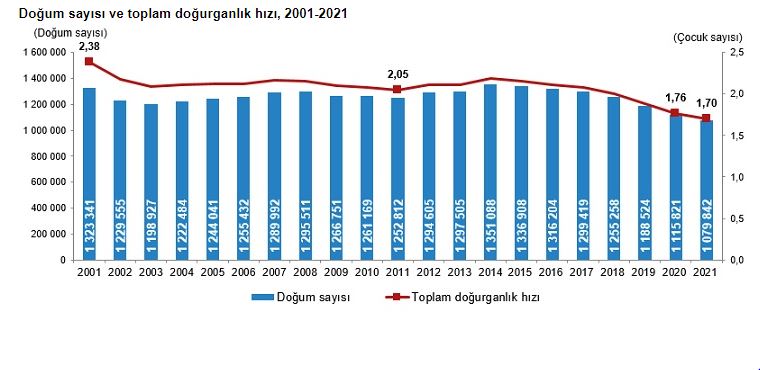 https://data.tuik.gov.tr/Bulten/Index?p=Birth-Statistics-2021-45547 Erişim tarihi:17.09.2023
HASTALIK YÜKÜ
Mortalite ve ölümcül olmayan sağlık sonuçlarının birlikte ölçümüdür.
Tulchinsky, T. ve Varavikova, E. (2019). The New Public Health, Third Edition (Vaizoğlu, S. Çev.). Orijinal eserin yayın tarihi:2014
DALY- Engelliliğe Ayarlanmış Yaşam Yılı (Disability Adjusted Life Year)
• Engelliliğe ayarlanmış yaşam yılı olarak ifade edilen DALY, ölüme neden olan ya da olmayan hastalık veya bozukluklar nedeniyle kaybedilen yılları sayan mutlak bir sağlık kaybı ölçütüdür.
 • Toplum sağlığı için özet bir göstergedir. Bir DALY sağlıklı yaşamdan yitirilen bir yıldır.
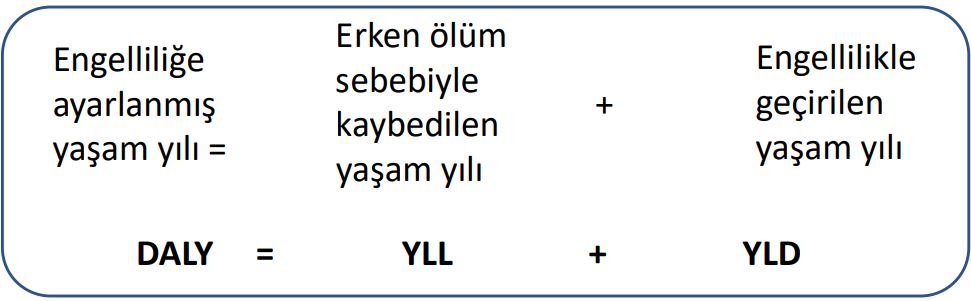 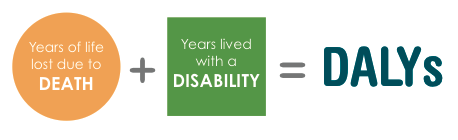 [Speaker Notes: https://acikders.ankara.edu.tr/pluginfile.php/112522/mod_resource/content/0/12.hafta.%20KRON%C4%B0K%20HASTALIKLAR%20EP%C4%B0DEM%C4%B0YOLOJ%C4%B0S%C4%B0.pdf]
QUALITY ADJUSTED LIFE YEAR-KALİTEYE AYARLI YAŞAM YILLARI (QALY)
Hem yaşam beklentisindeki artışı, hem de yaşam kalitesindeki farklılaşmayı ölçer.

QALY terimi sınırlı sağlık kaynaklarının alternatif sağlık programları arasında dağıtılması sırasında karar vericilere yardımcı olan analizlerde kazanımların verimliliğini daha doğru ölçmek için geliştirilmiş bir kavramdır.

QALY hesaplamalarında, birim olarak bir yaşam yılı kalitesi kullanılır. Ölüm “0” ile, mükemmel sağlık “1” ile puanlandırılır. Örneğin beş yıl fazla yaşamak o süredeki sağlık kalitesine göre değerlendirilebilecek beş yaşam yılını ekleyecektir.


Arslan, D. T., & AĞIRBAŞ, İ. (2017). Sağlık çıktılarının ölçülmesi: QALY ve DALY. Sağlıkta Performans ve Kalite Dergisi, 13(1), 99-126.
Kaynakça
Basic Epidemiology, R.Beaglehole, R.Bonita, T.Kjellstrom, World Health Organization, Geneva, 2006 https://sbu.saglik.gov.tr/Ekutuphane/kitaplar/epidemiyoloji.pdf (Erişim Tarihi:10.09.2022)
Öztek, Z. (2020). Halk Sağlığı Kuramlar ve Uygulamalar. Ankara: Sağlık ve Sosyal Yardım Vakfı.
Tulchinsky, T. ve Varavikova, E. (2019). The New Public Health, Third Edition (Vaizoğlu, S. Çev.). Orijinal eserin yayın tarihi:2014
Çakır, B.,  (2015-2016), Epidemiyolojik Konferans Serisi http://www.halksagligi.hacettepe.edu.tr/sunumlar_ve_seminerler/epidemiyoloji/EpiKonferans_16.pdf (Erişim Tarihi:10.09.2022) 
Darıcı, A., & Turgut, M. D. (2020). Kanıta Dayalı Çocuk Diş Hekimliği. ANKARA MEDICAL JOURNAL, 20(2), 502-515.
Ergör, G., (2022), Epidemiyoloji Tanımı ve Tarihsel Gelişimi (Erişim Tarihi:10.09.2023)
Güler, Ç & Akın L. (Ed.). (2012). Halk Sağlığı Temel Bilgiler 1. Cilt. Hacettepe Üniversitesi Yayınları. Ankara
Güven Tezcan S, Temel Epidemiyoloji, Hipokrat Kitabevi, 2017
Uçku, R., Kesitsel Araştırmalar, HASAT 2022 (Erişim Tarihi:10.09.2023)
Ünal, B., Olgu Kontrol Araştırmaları HASAT 2022 (Erişim Tarihi:10.09.2023)
Ünal, B., Kohort Araştırmaları HASAT 2022 (Erişim Tarihi:10.09.2023)
Tezcan, S. (2017) Temel Epidemiyoloji. Ankara: Hipokrat Yayınevi.
Erbaş, D.T. ve Ağırbaş, İ. (2017) Sağlık Çıktılarının Ölçülmesi: QALY VE DALY. Sağlıkta Performans ve Kalite Dergisi, 2017; (13): 99-126  https://dergipark.org.tr/tr/download/article-file/396302  (02.10.2021 tarihinde erişildi.)
Arslan, D. T., & AĞIRBAŞ, İ. (2017). Sağlık çıktılarının ölçülmesi: QALY ve DALY. Sağlıkta Performans ve Kalite Dergisi, 13(1), 99-126.
https://acikders.ankara.edu.tr/pluginfile.php/112522/mod_resource/content/0/12.hafta.%20KRON%C4%B0K%20HASTALIKLAR%20EP%C4%B0DEM%C4%B0YOLOJ%C4%B0S%C4%B0.pdf Erişim tarihi : 16.09.2023 
https://data.tuik.gov.tr/Bulten/Index?p=Birth-Statistics-2021-45547 Erişim tarihi:17.09.2023 
https://acikders.ankara.edu.tr/pluginfile.php/145595/mod_resource/content/2/PopGeo_6_Fertility.pdf Erişim tarihi:16.09.2023 
UNICEF, https://data.unicef.org/topic/maternal-health/maternal-mortality/ Erişim tarihi:16.09.2023 
TUİK, https://data.tuik.gov.tr/Bulten/Index?p=Olum-ve-Olum-Nedeni-Istatistikleri-2022- Erişim tarihi:17.09.2023 
Erdoğan H. (2015). Alanya’da Batı Nil Virusu Ensefaliti: Bir Olgu Sunumu. Klimik Dergisi, 28(2), 87-8.
DOI: 10.5152/kd.2015.16
Ural, C., Öncü, F., Belli, H., & Soysal, H. (2013). Adli psikiyatrik süreç içindeki şizofreni hastalarının şiddet davranışı değişkenleri: bir olgu kontrol çalışması. Turk Psikiyatri Derg, 24, 17-24.
Altuner, D., Engin, N., Gürer, C., Akyay, İ., & Akgül, A. (2009). Madde kullanımı ve suç ilişkisi: kesitsel bir araştırma. Tıp Araştırmaları Dergisi, 7(2), 87-94.
TEŞEKKÜRLER